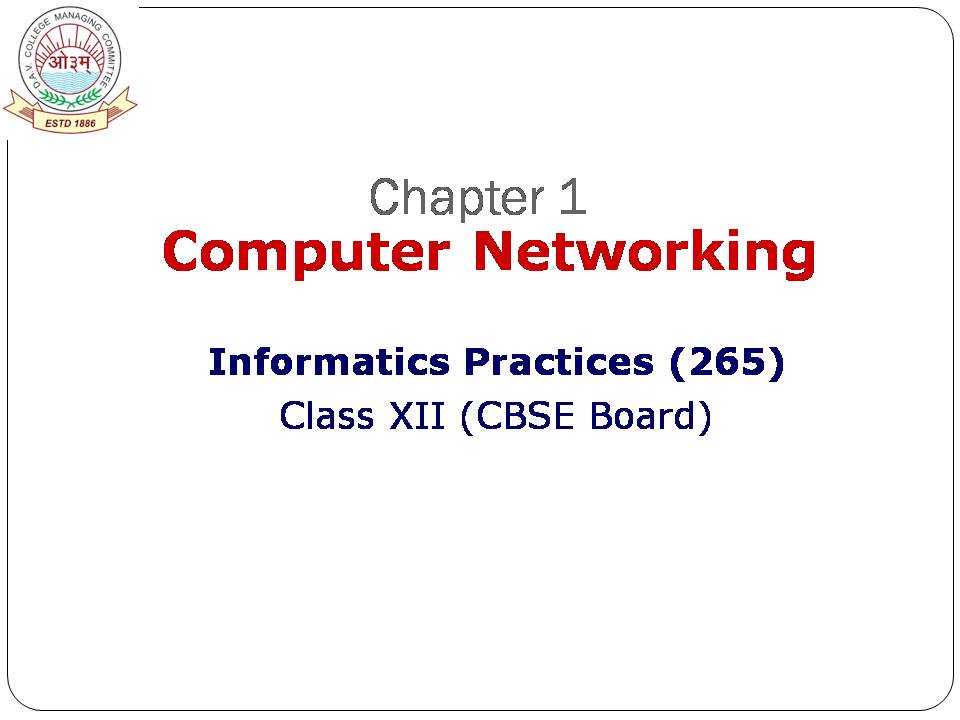 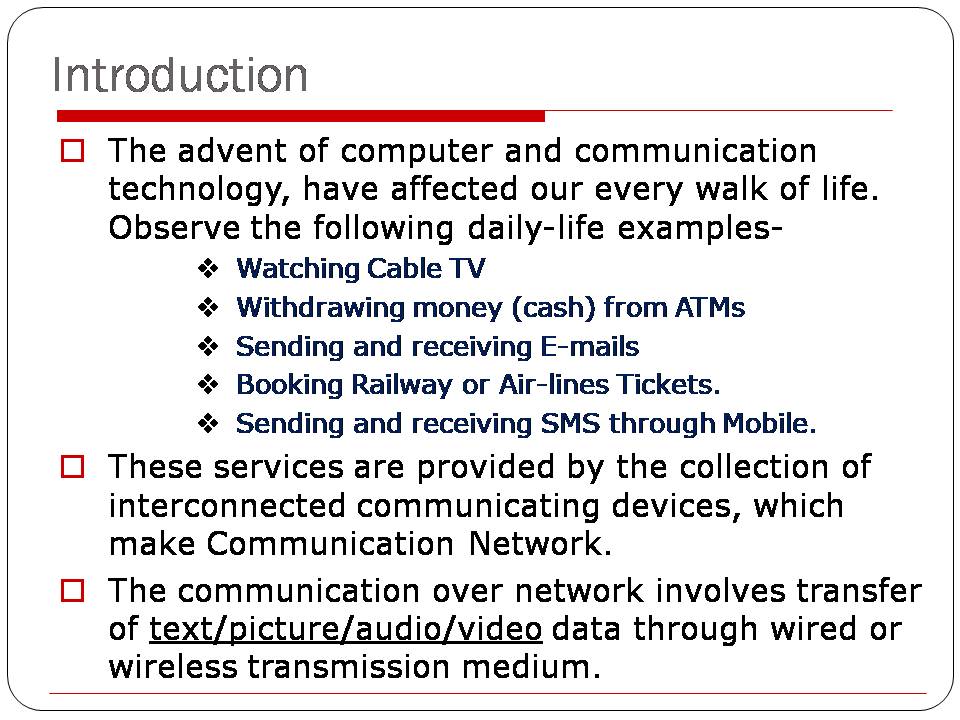 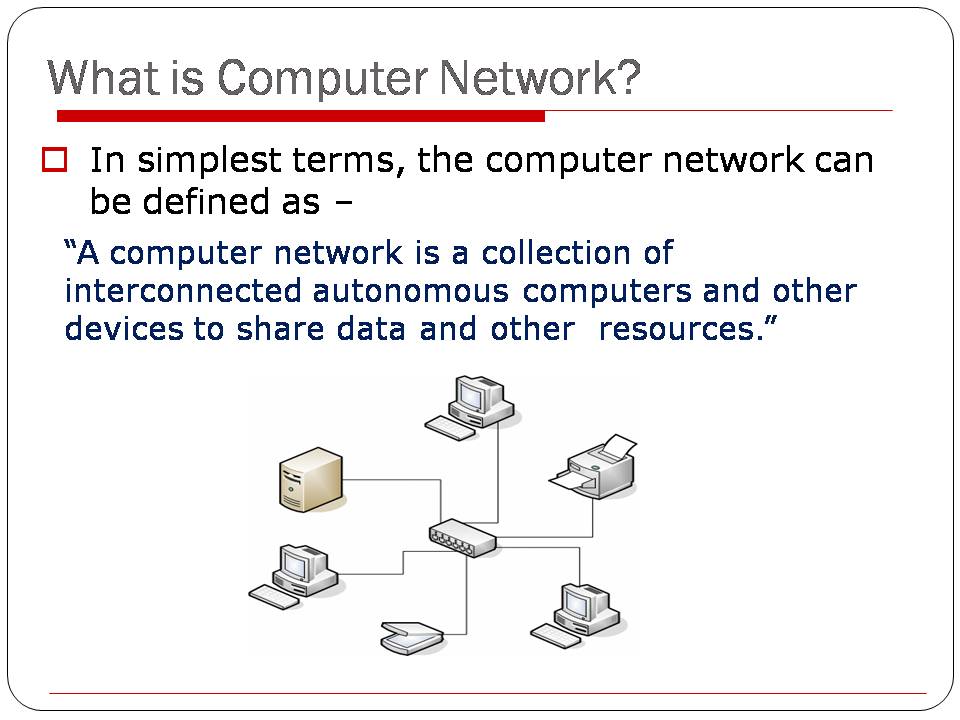 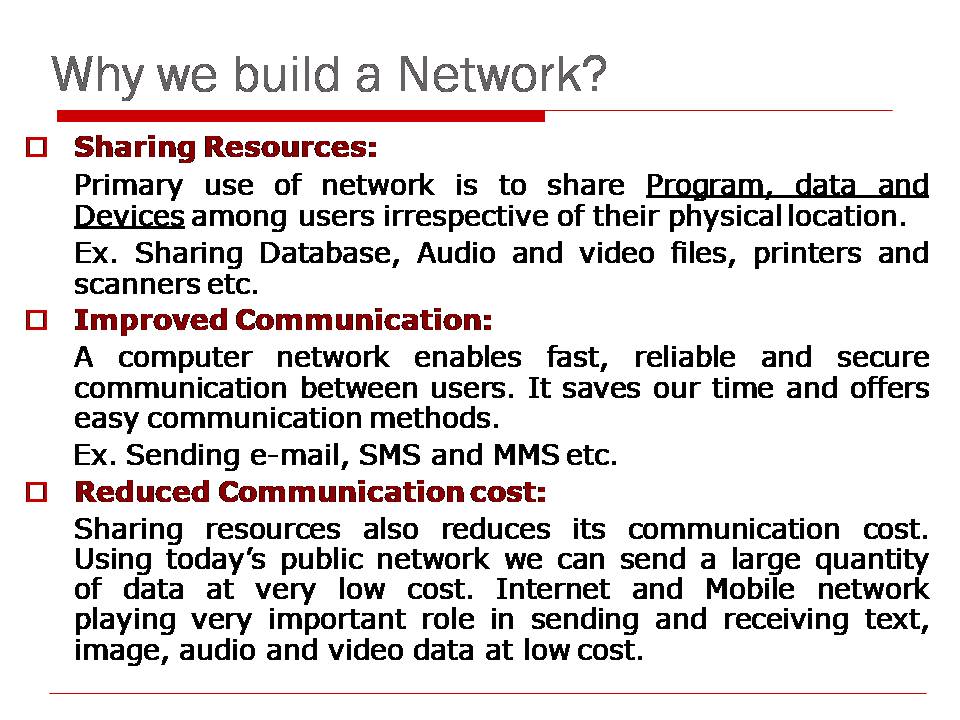 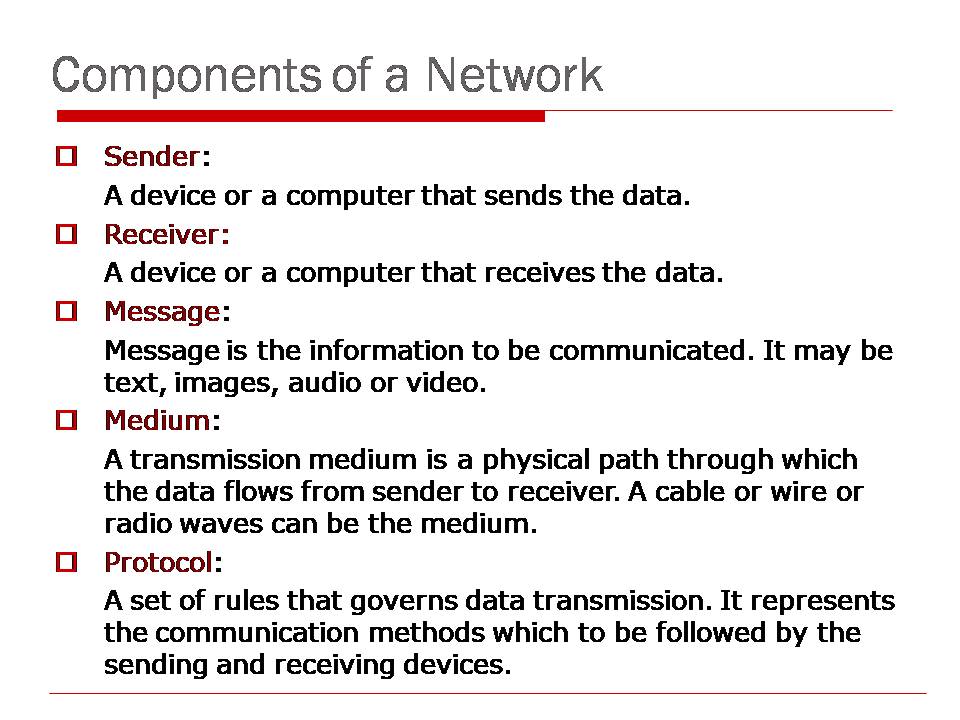 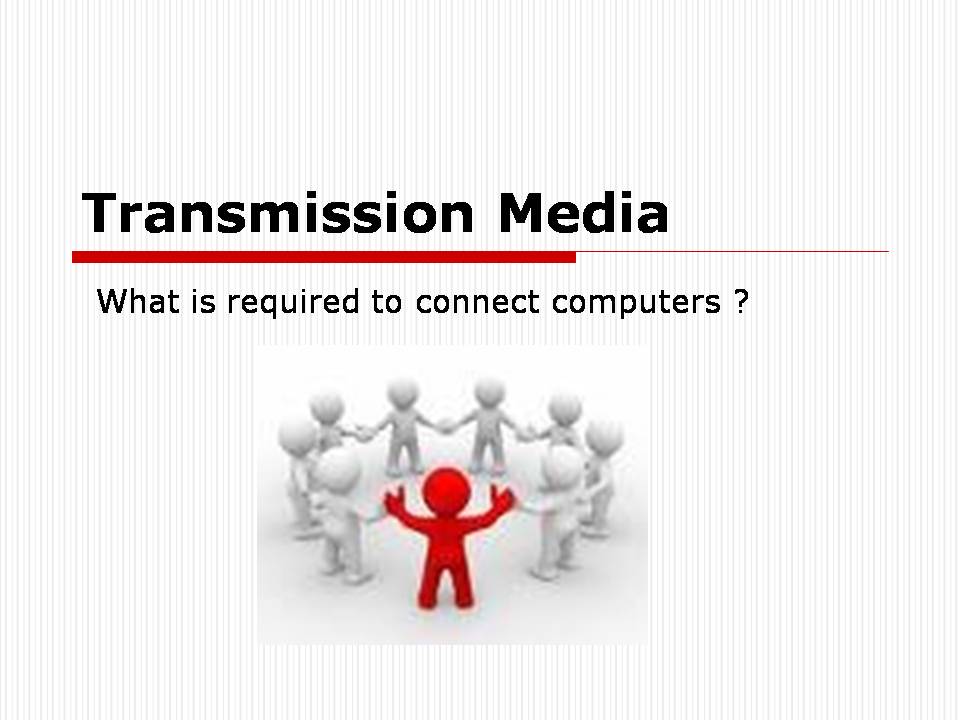 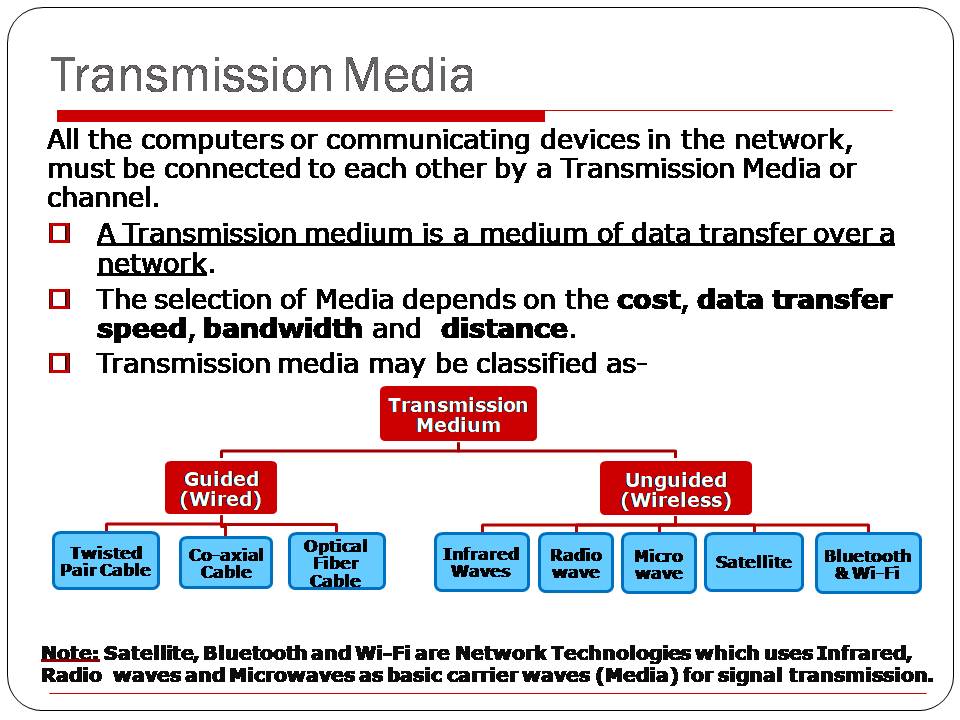 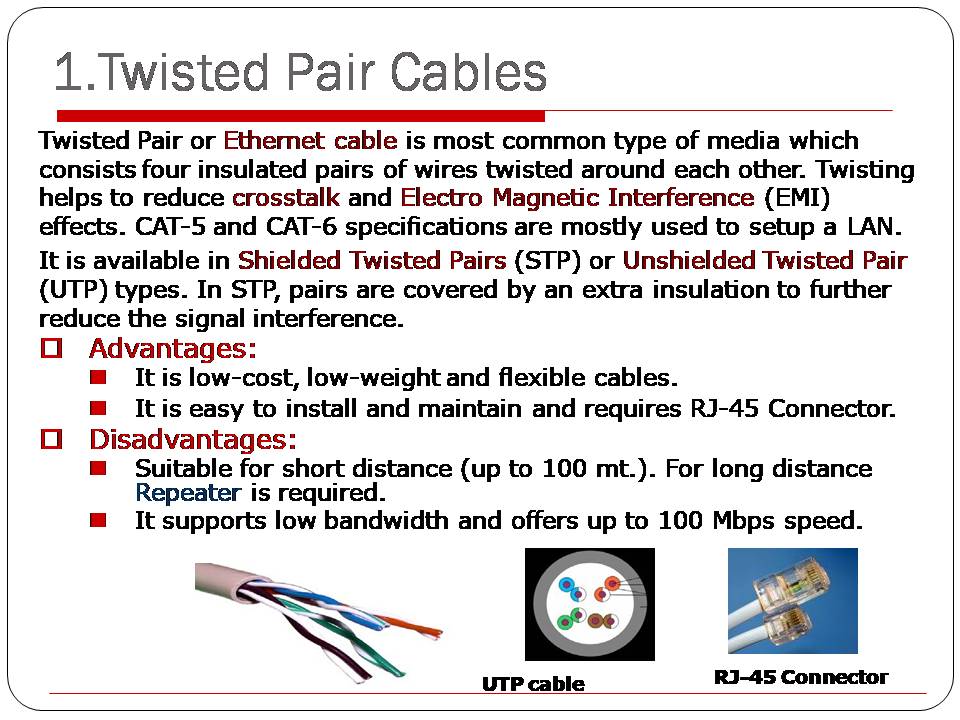 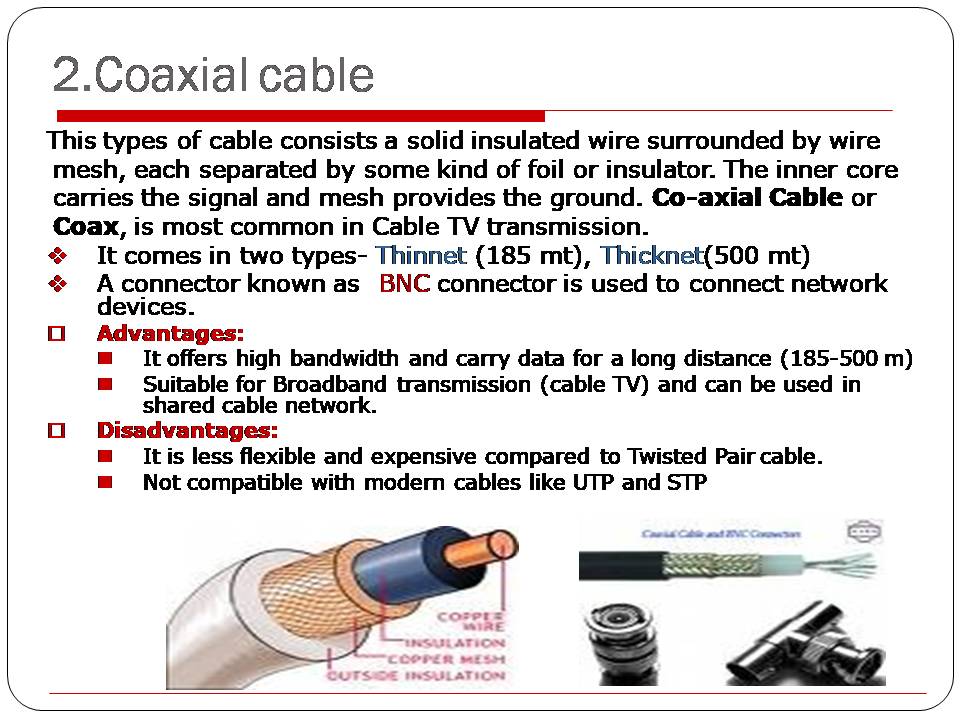 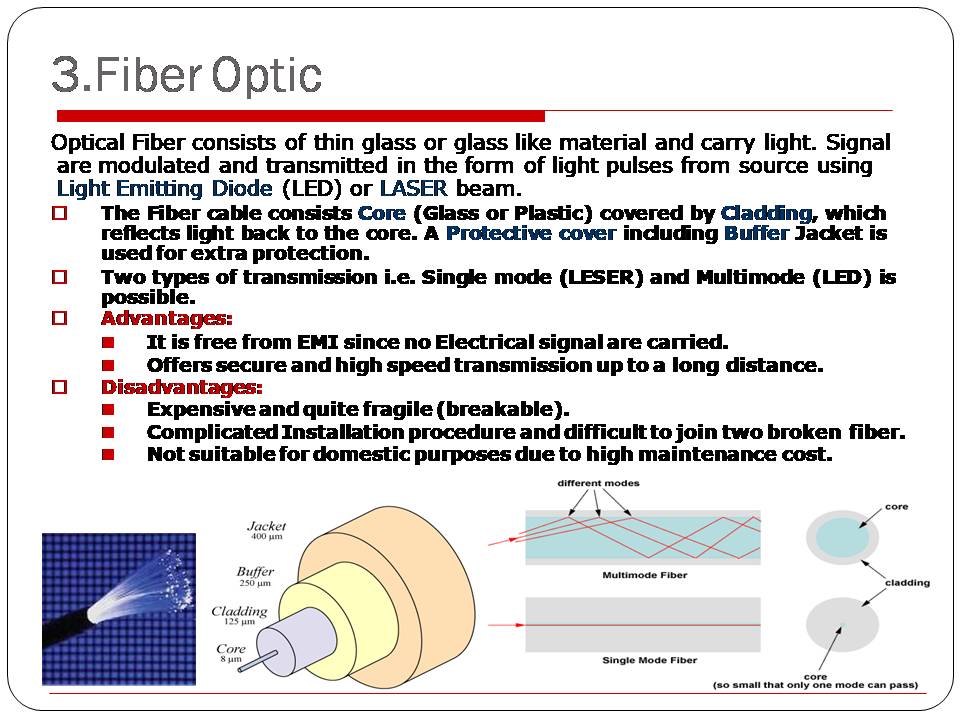 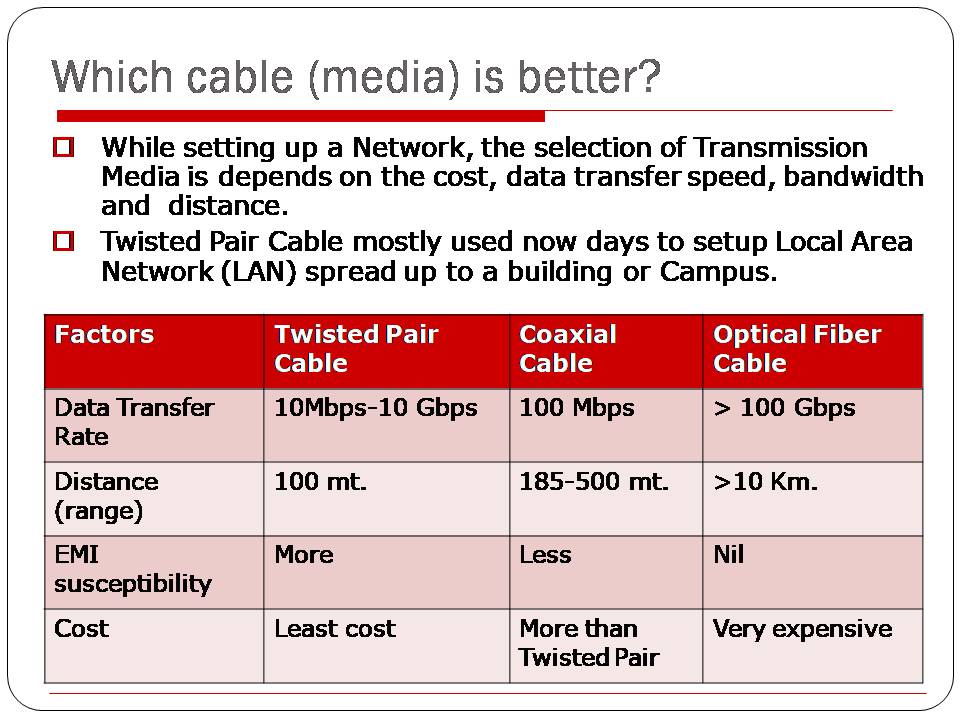 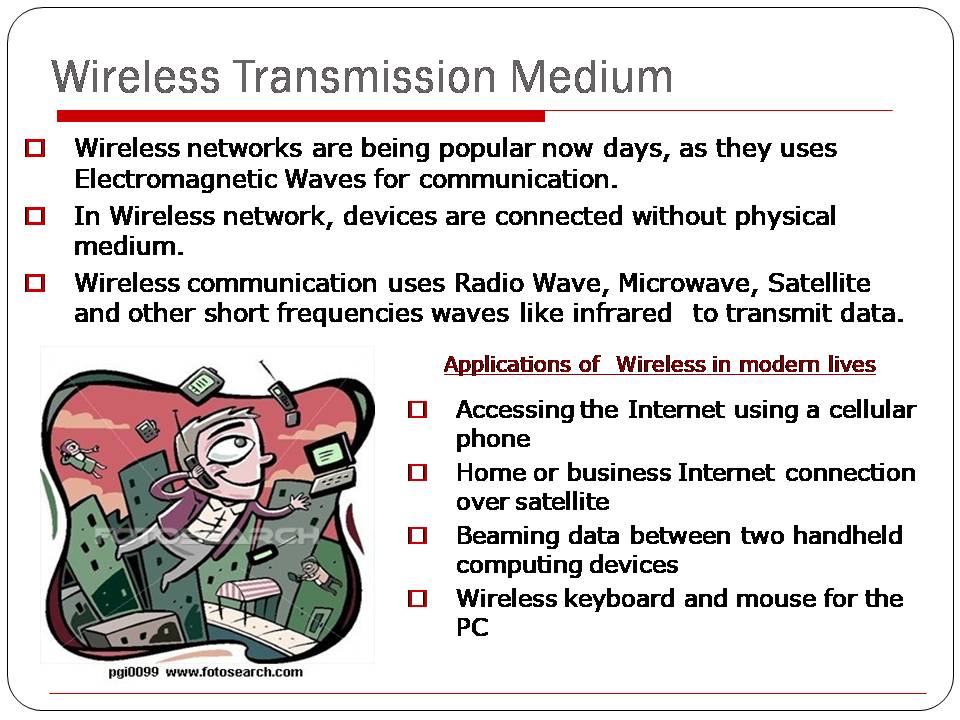 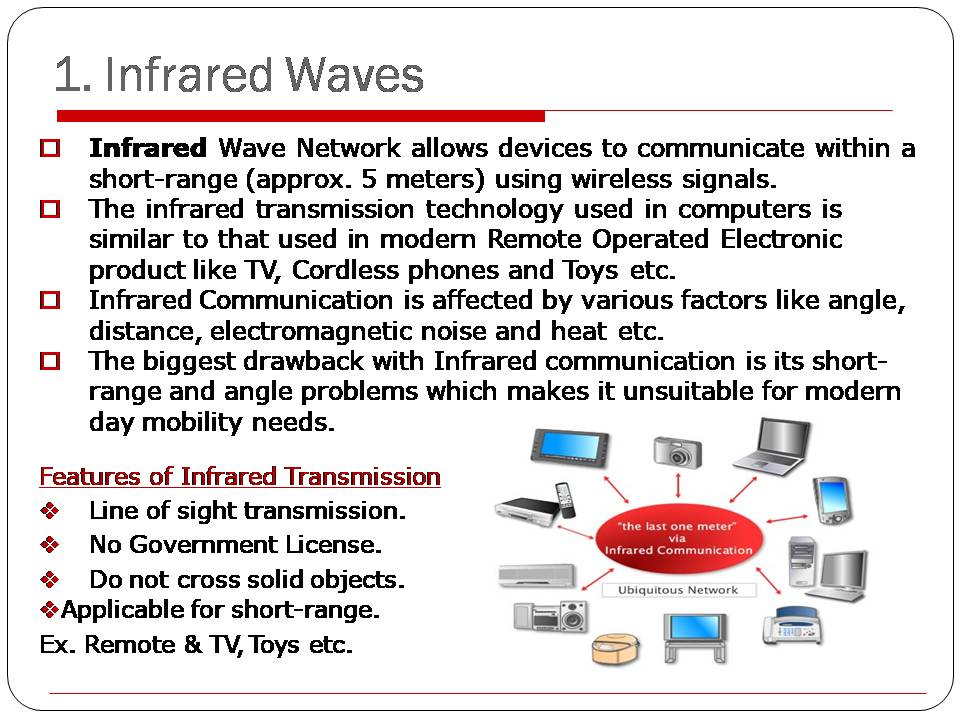 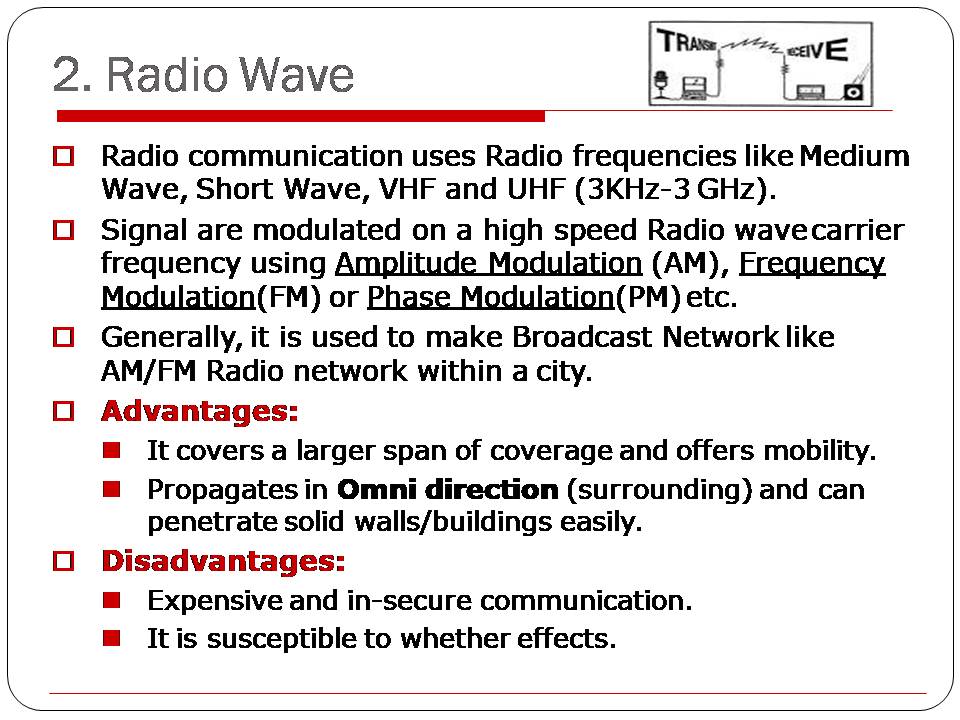 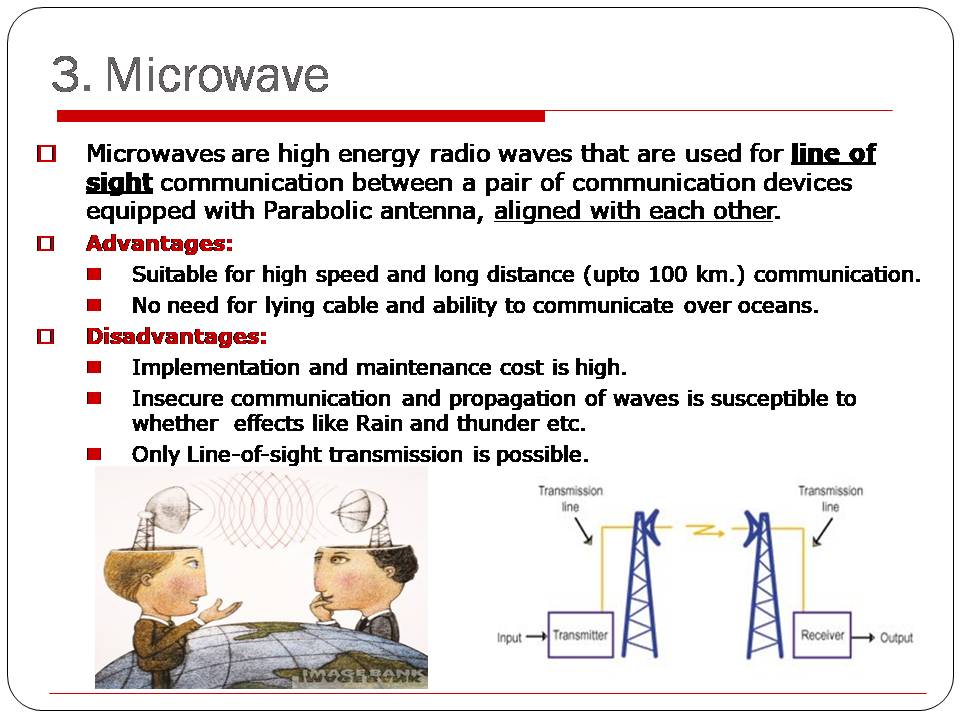 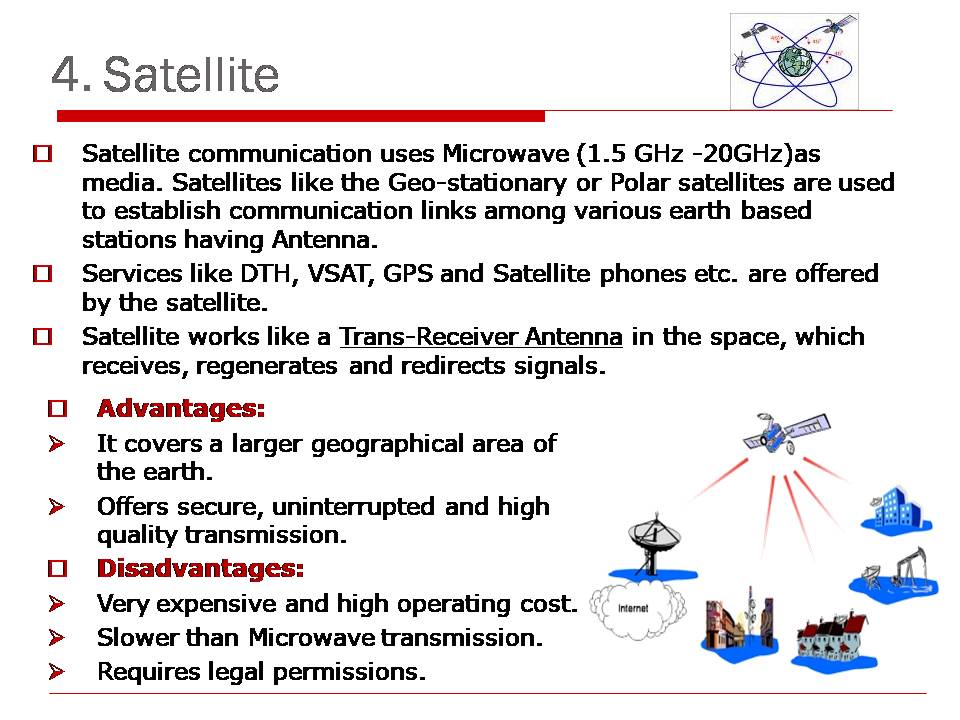 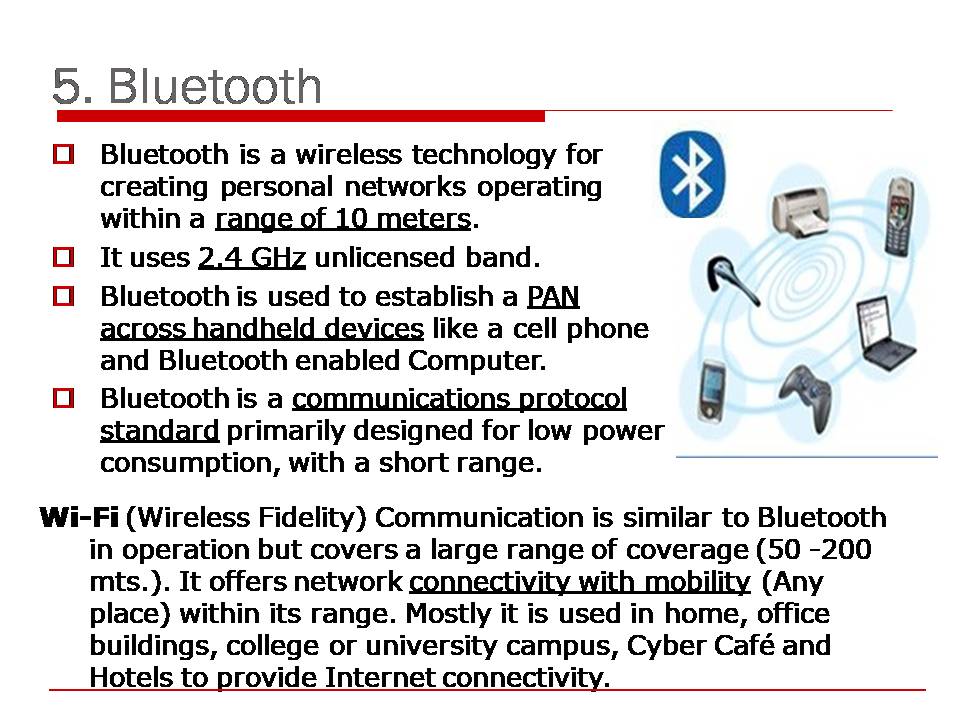 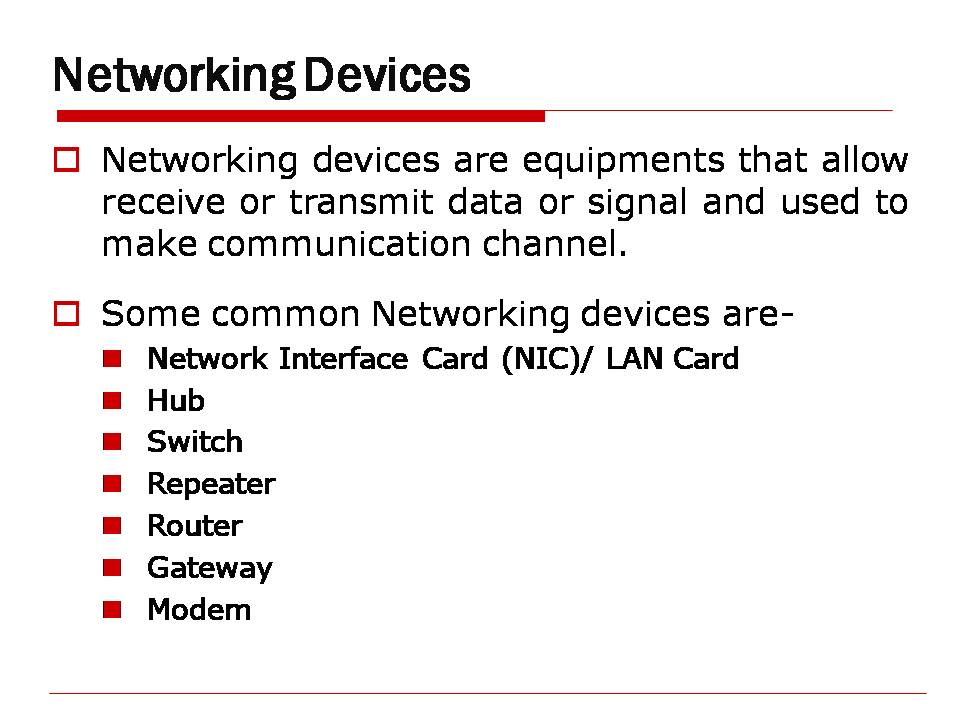 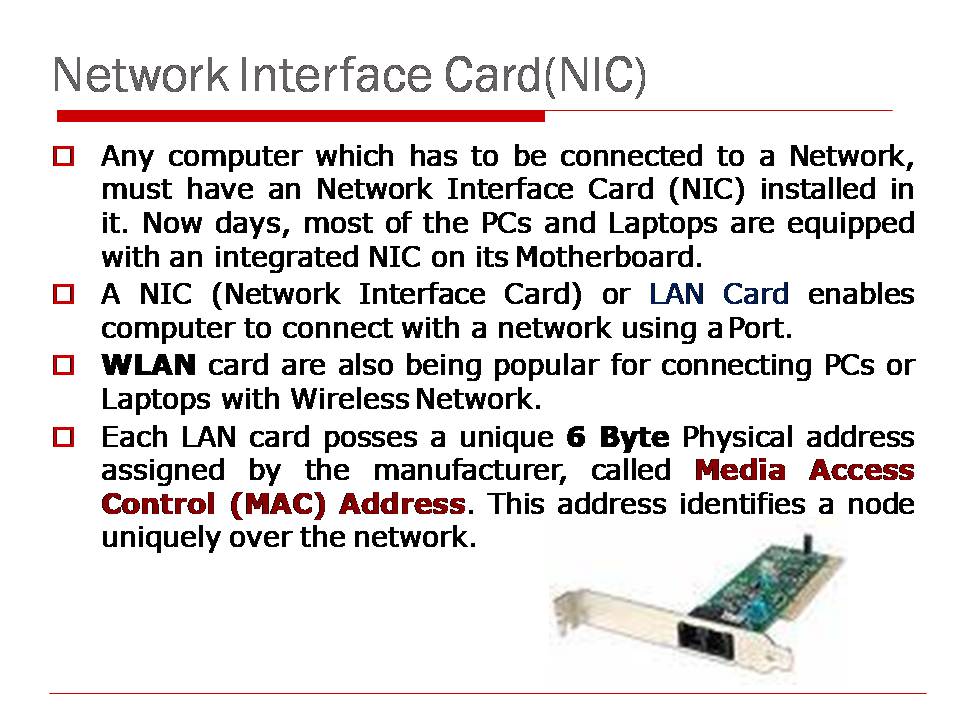 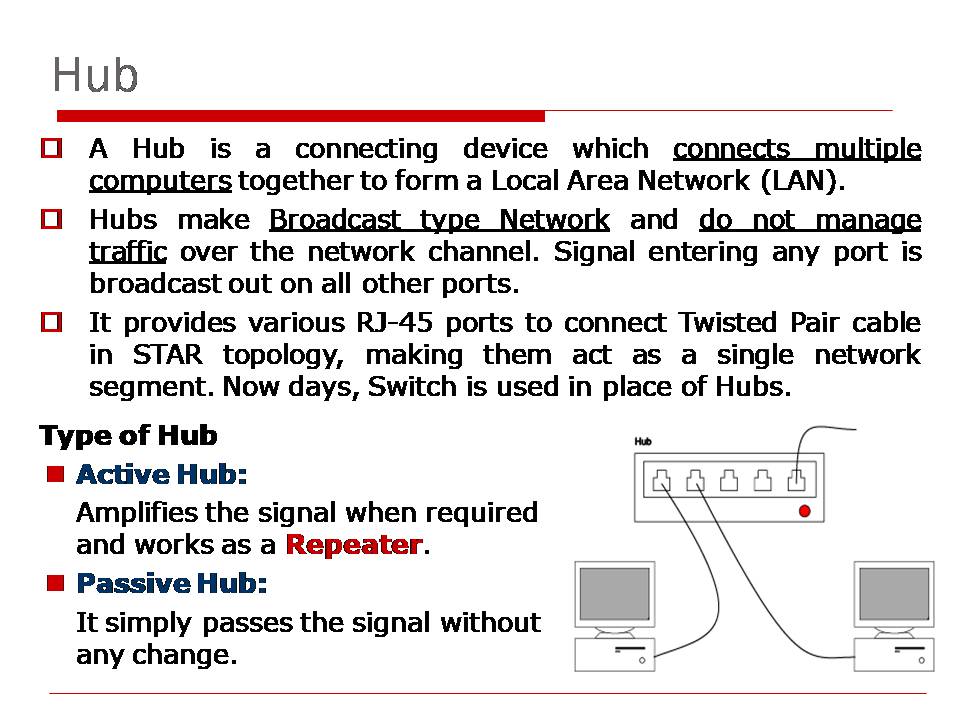 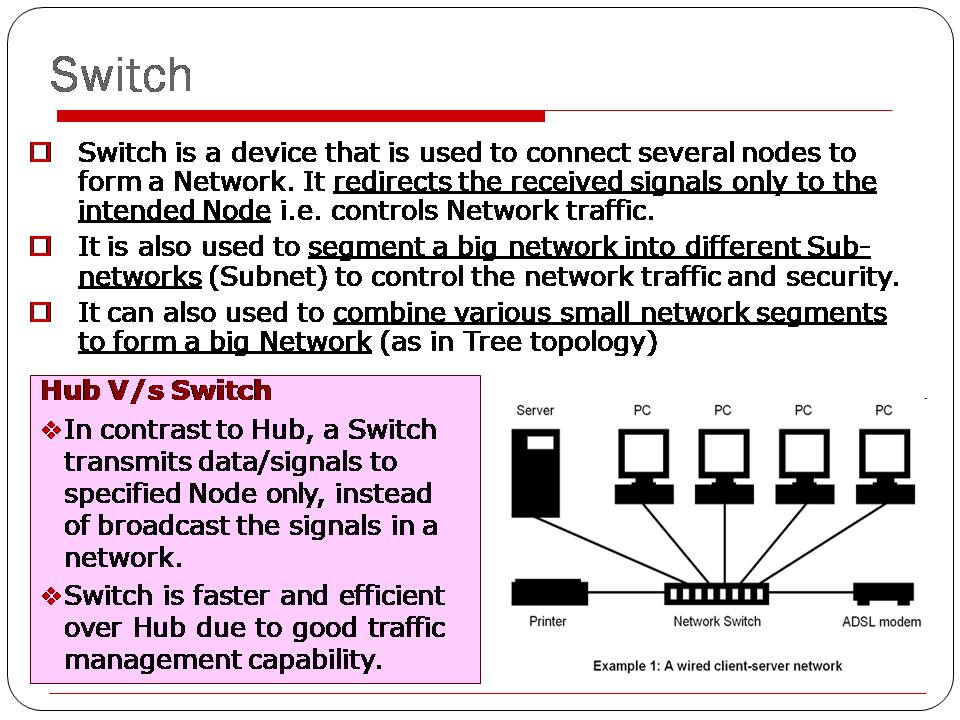 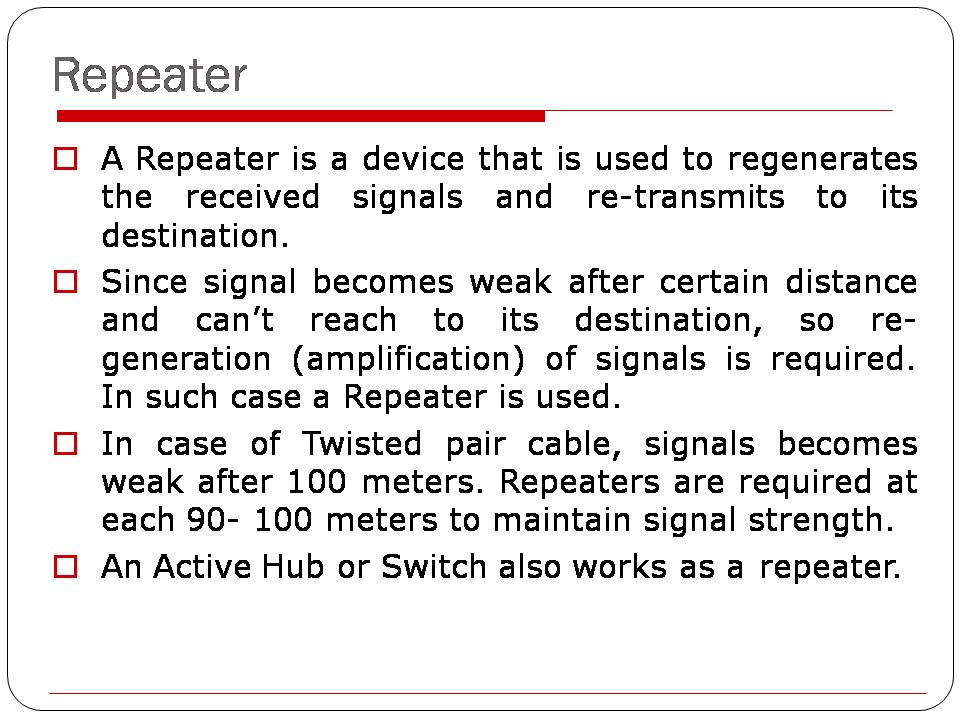 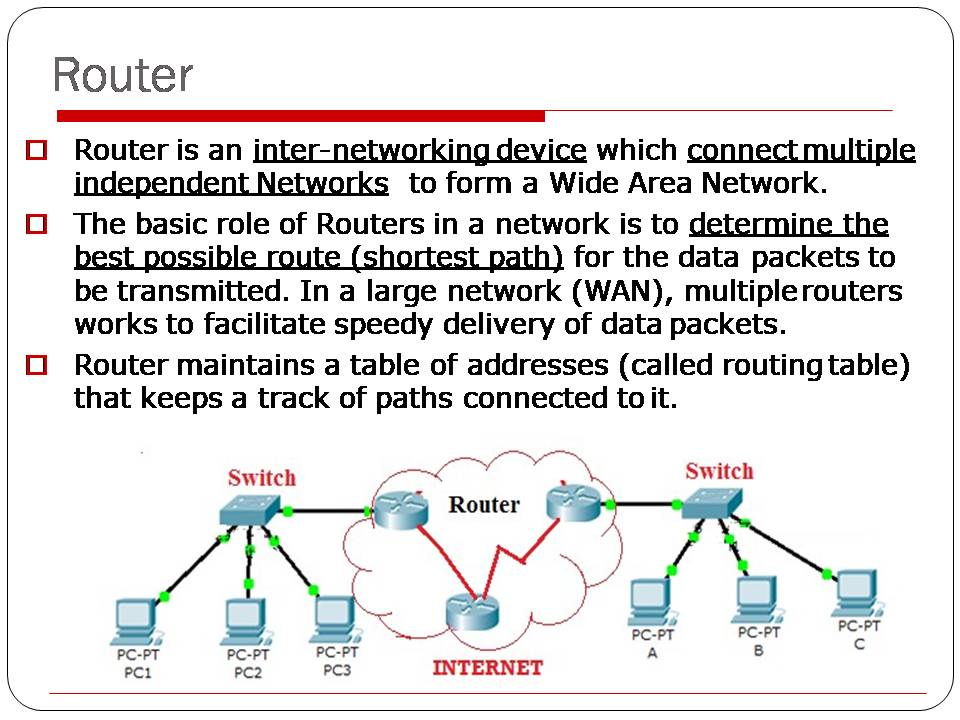 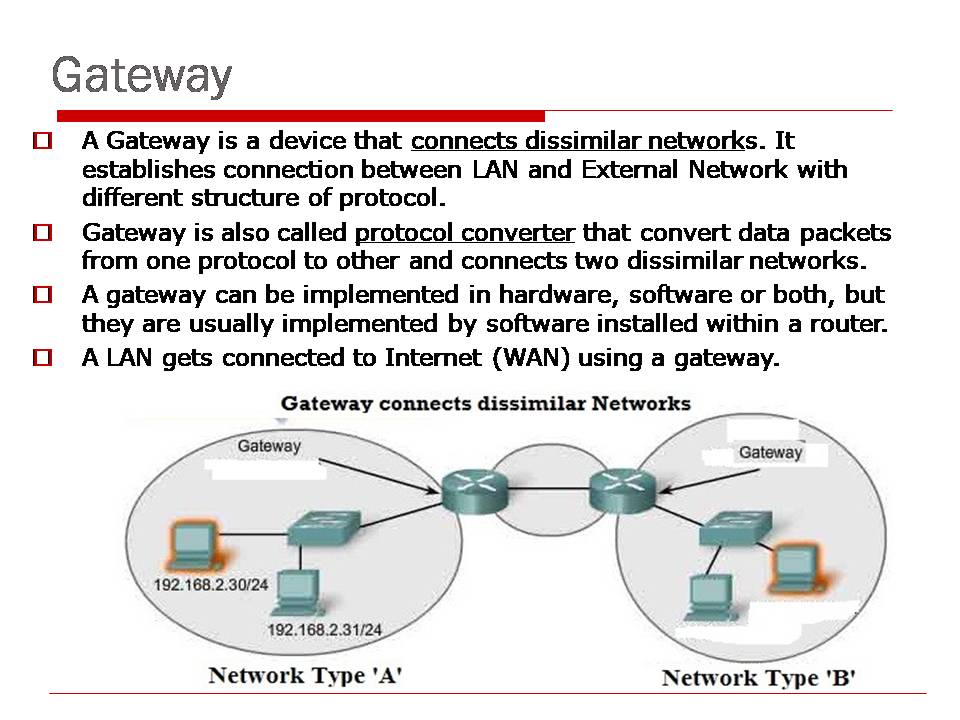 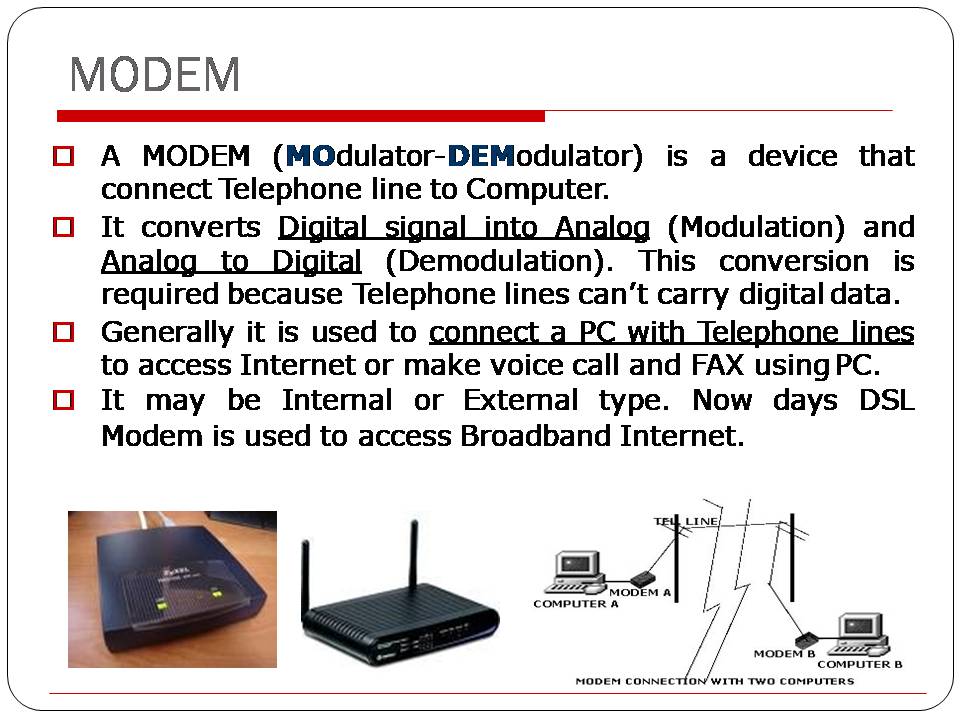 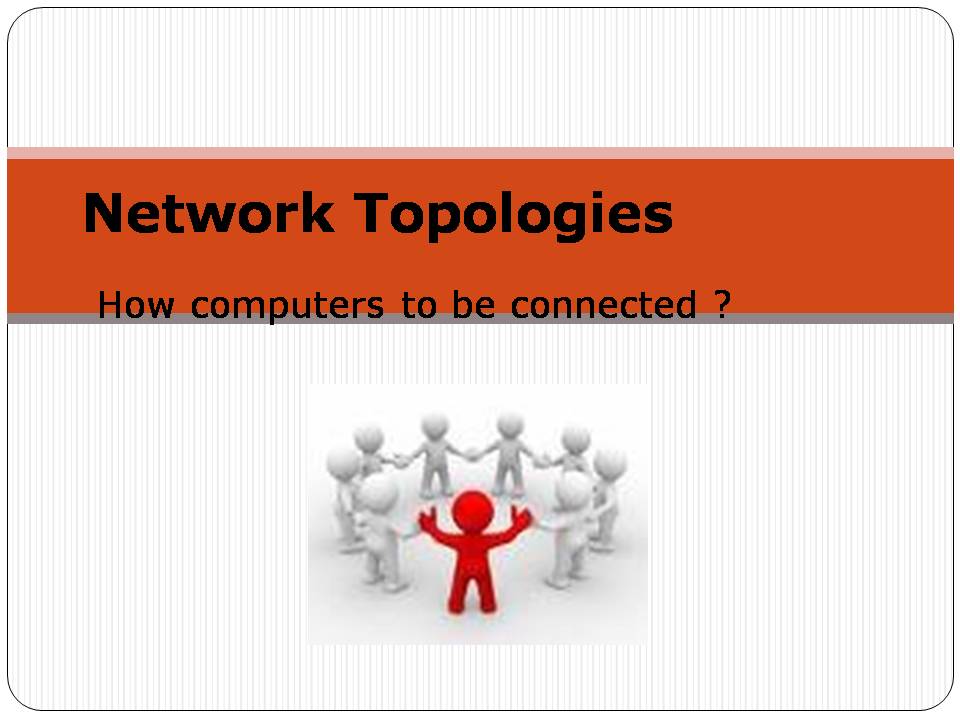 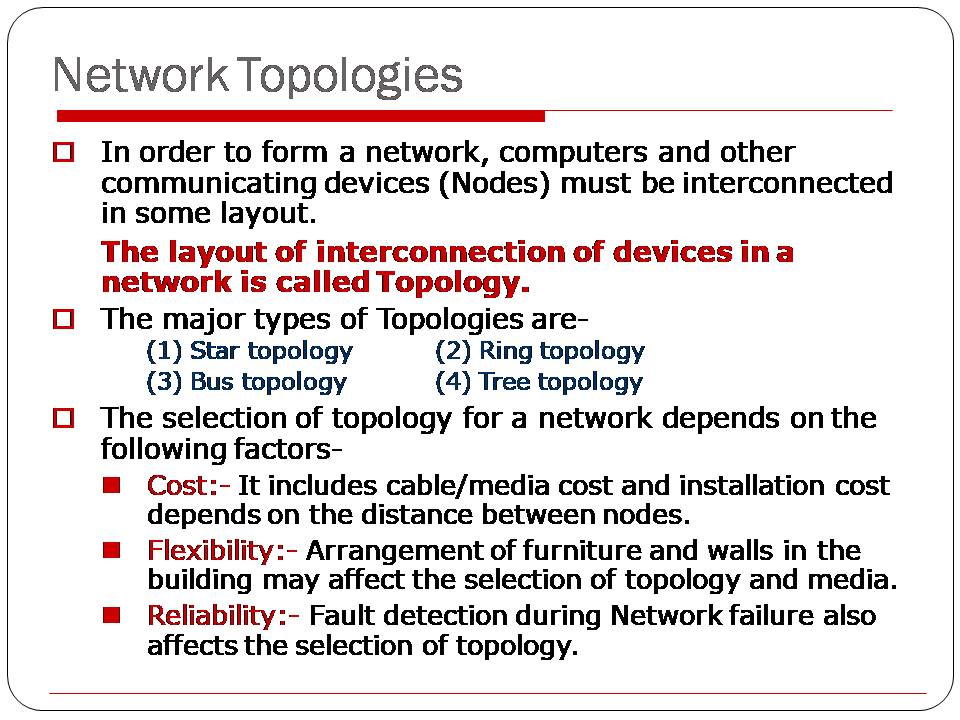 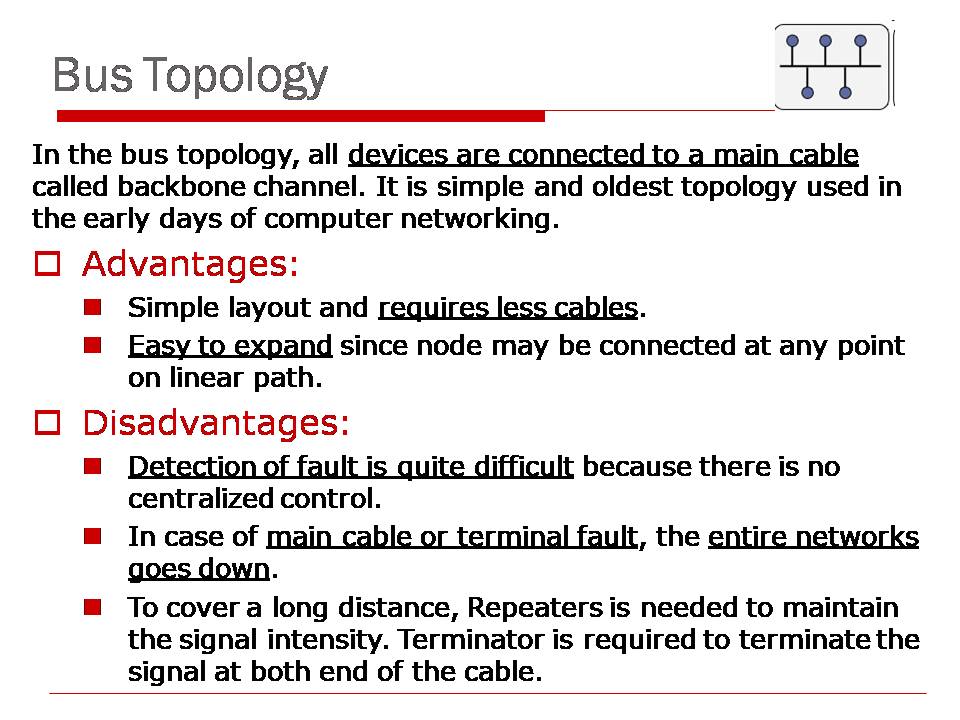 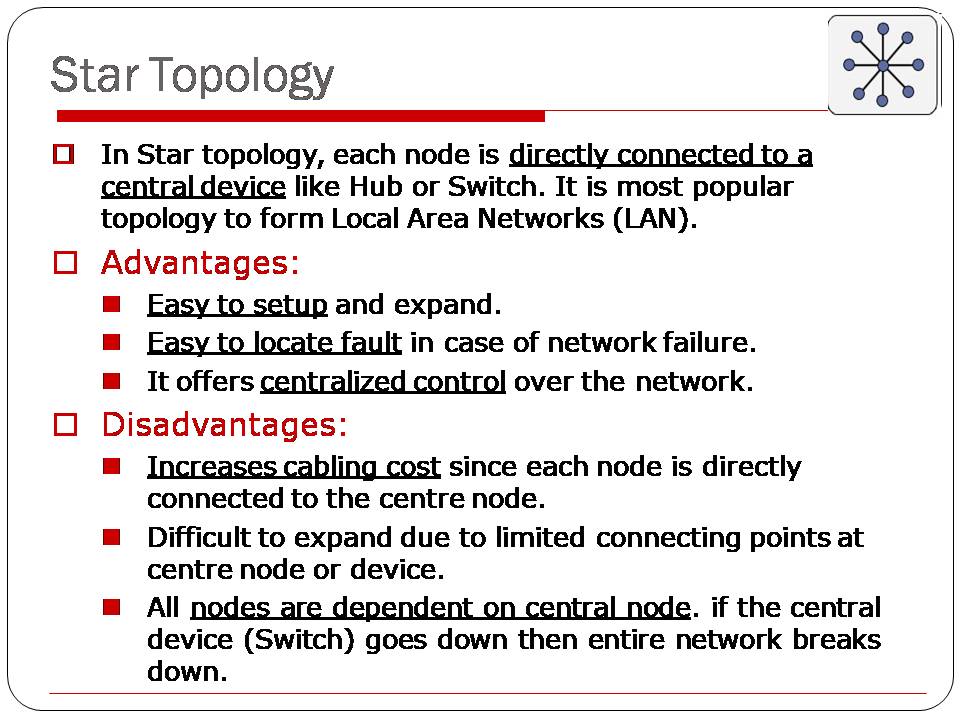 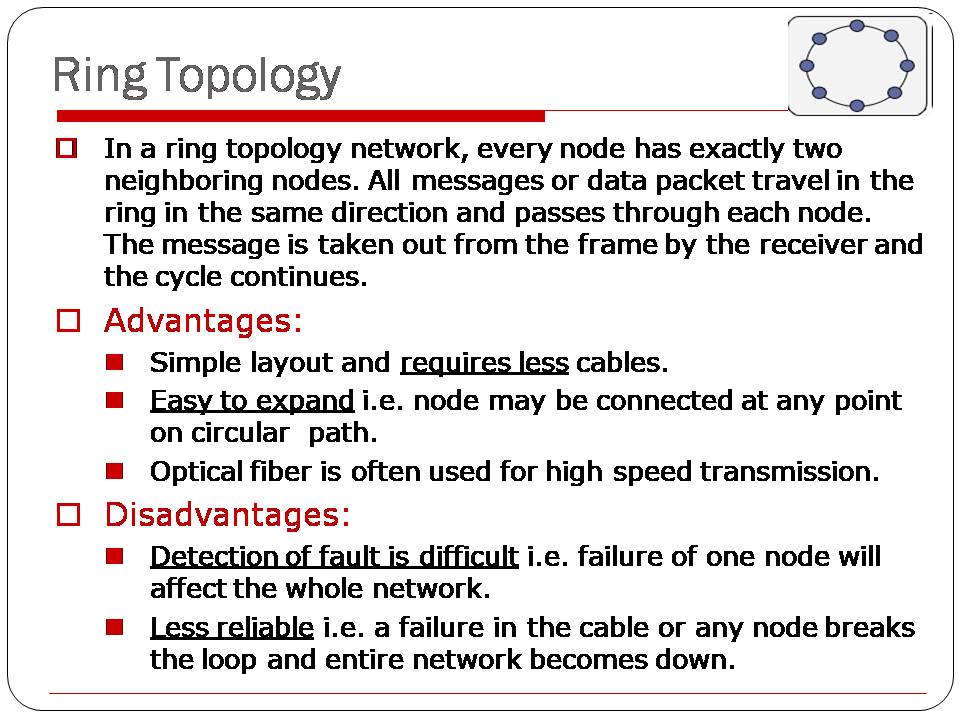 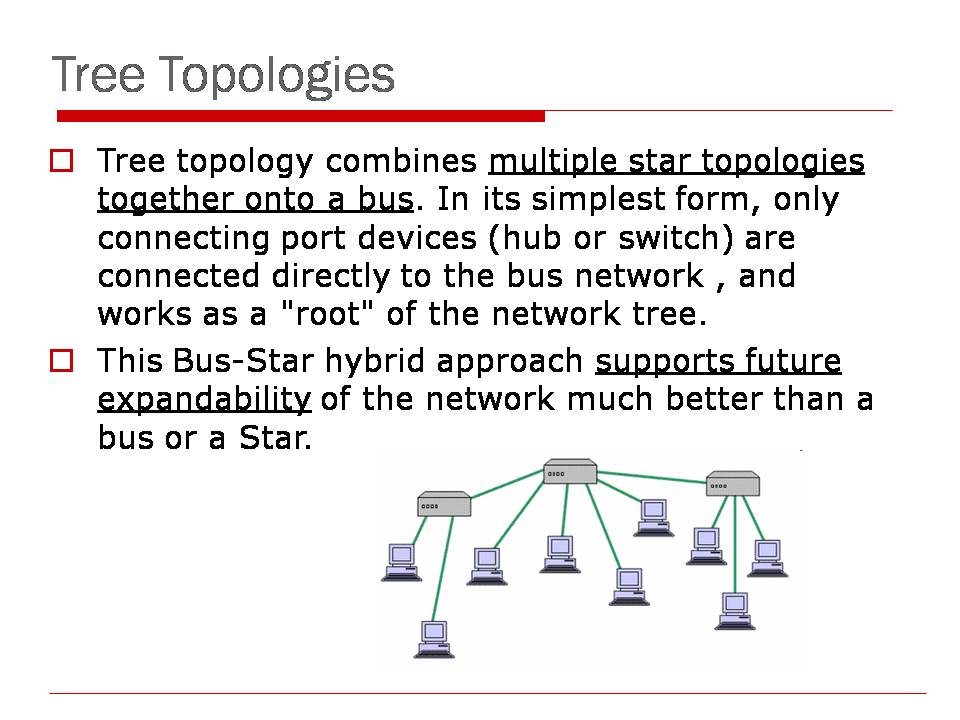 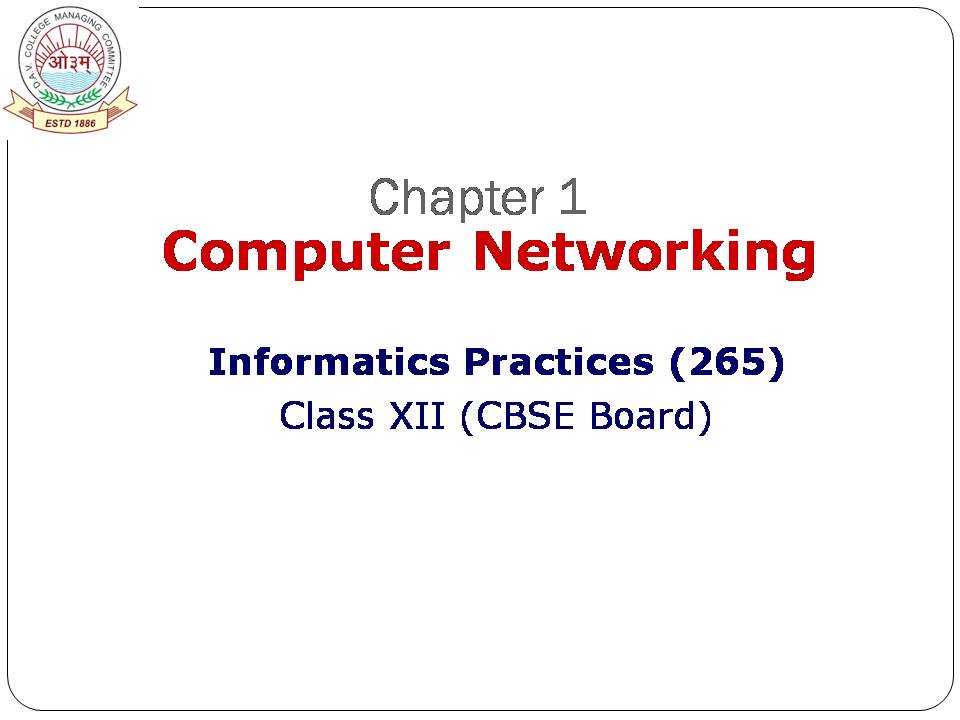 Part-2
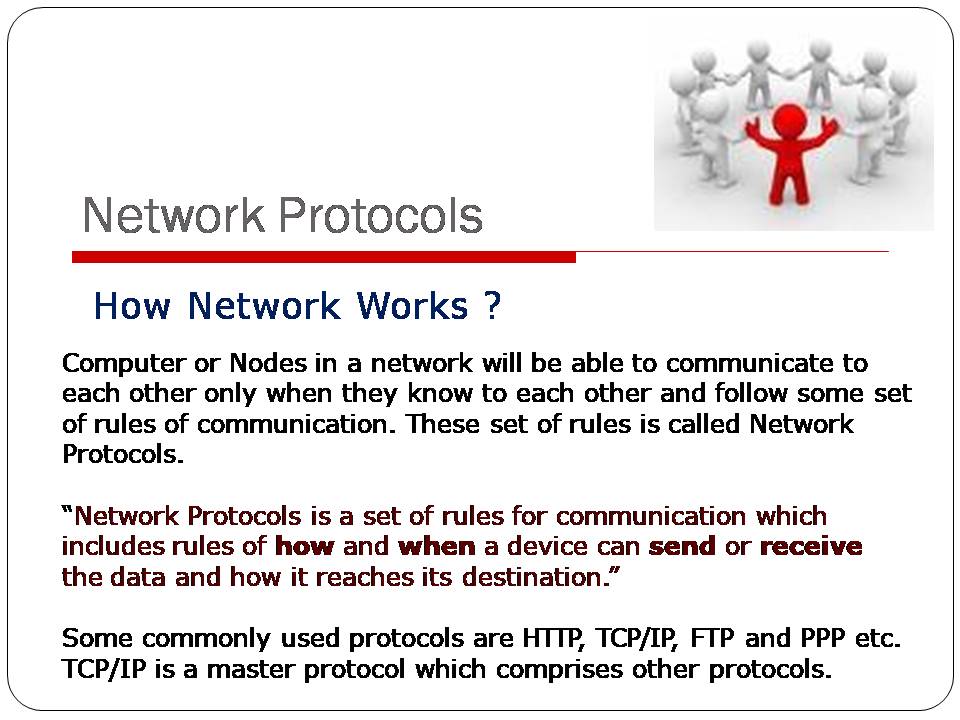 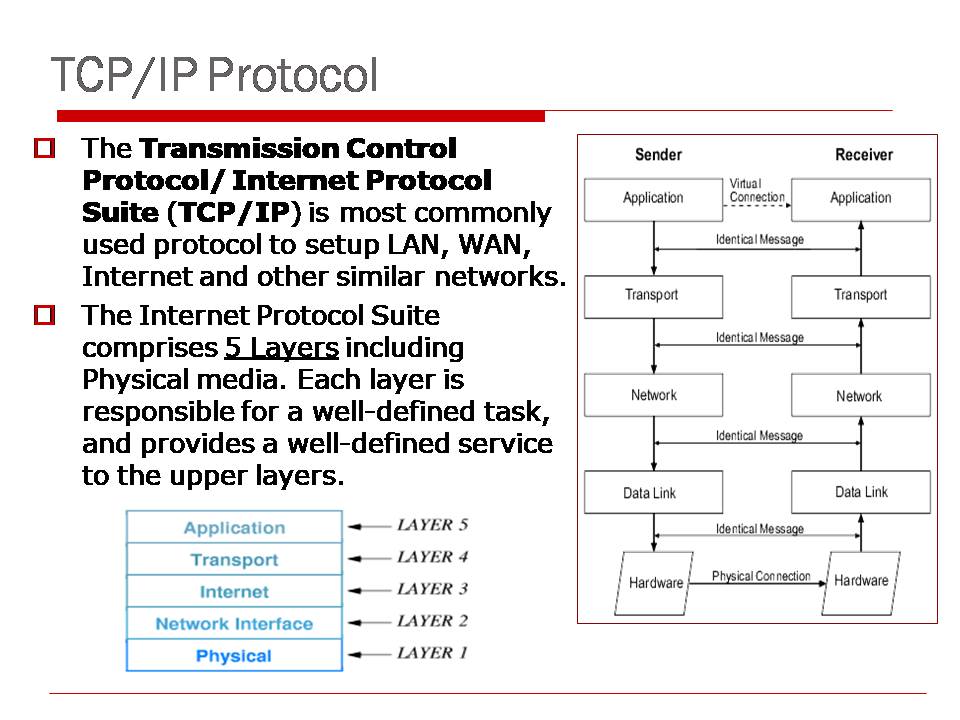 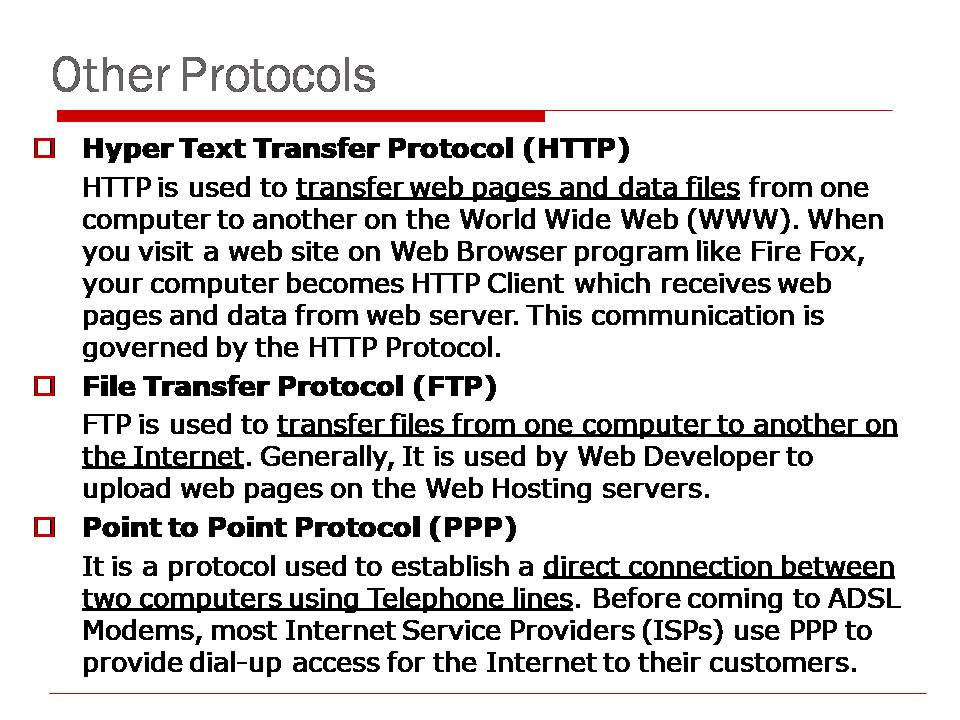 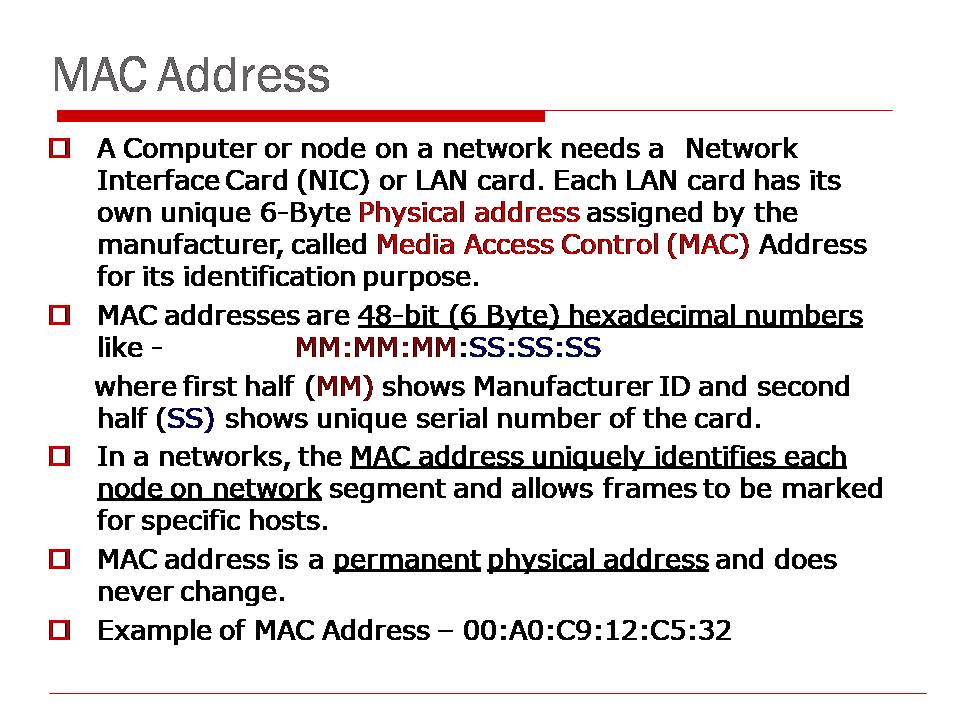 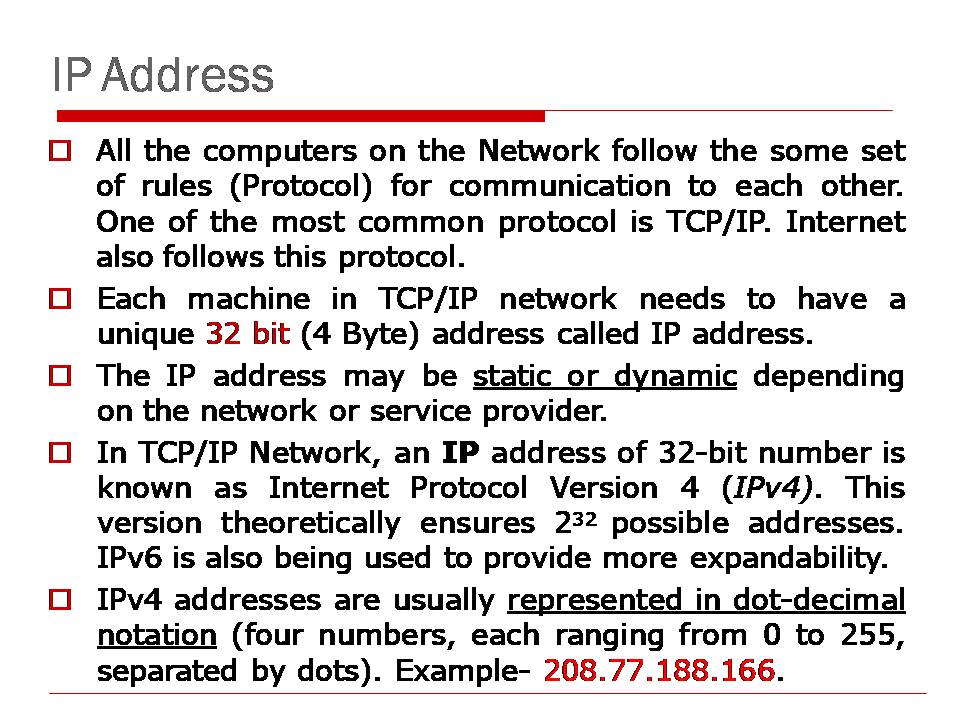 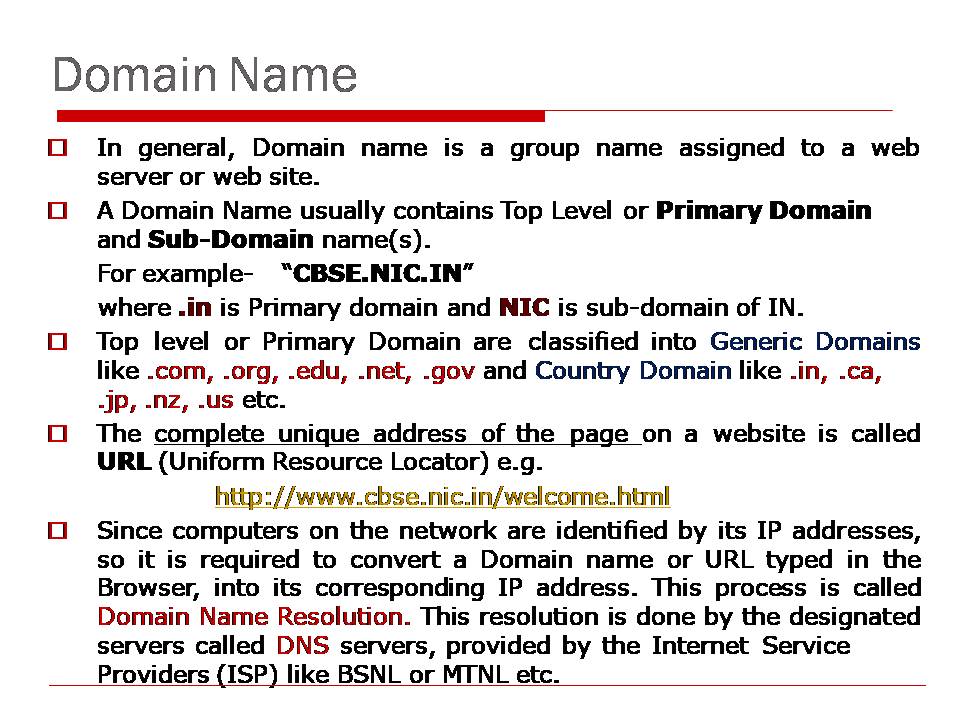 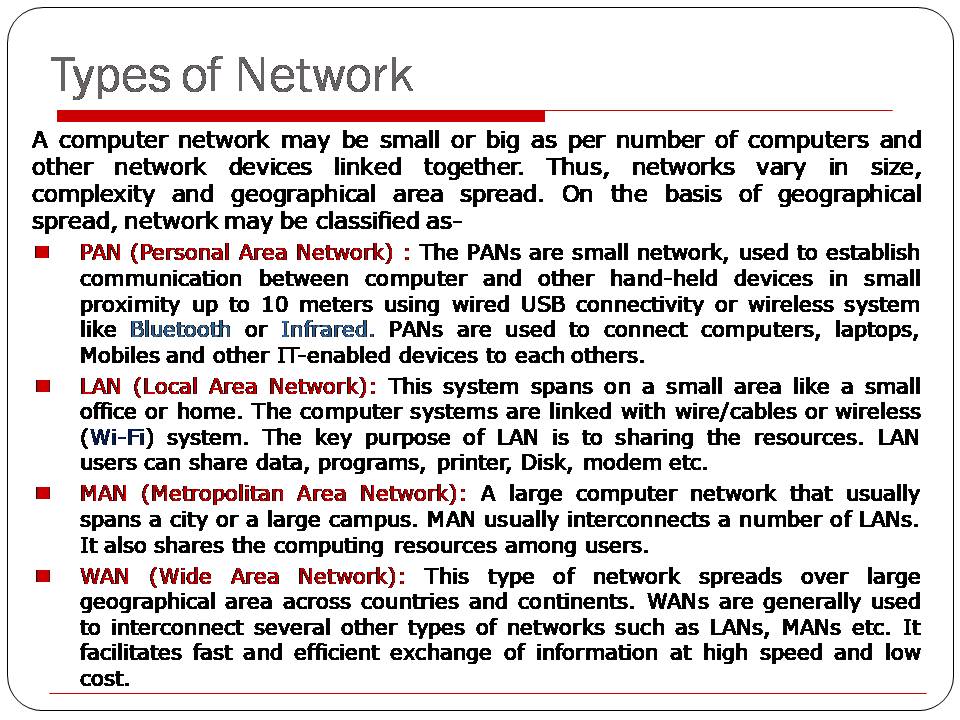 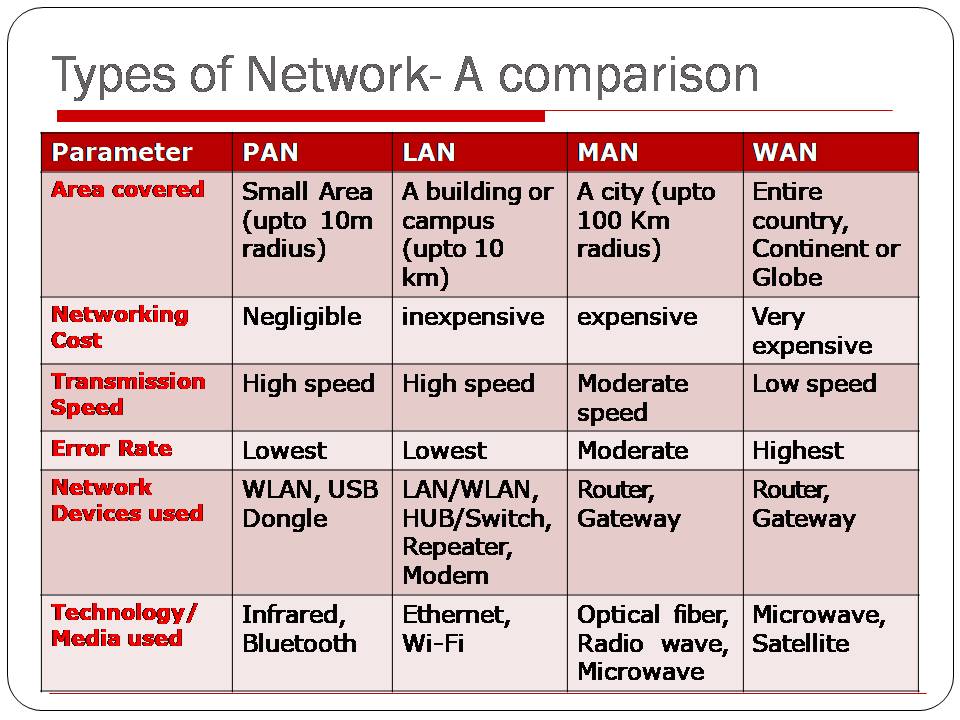 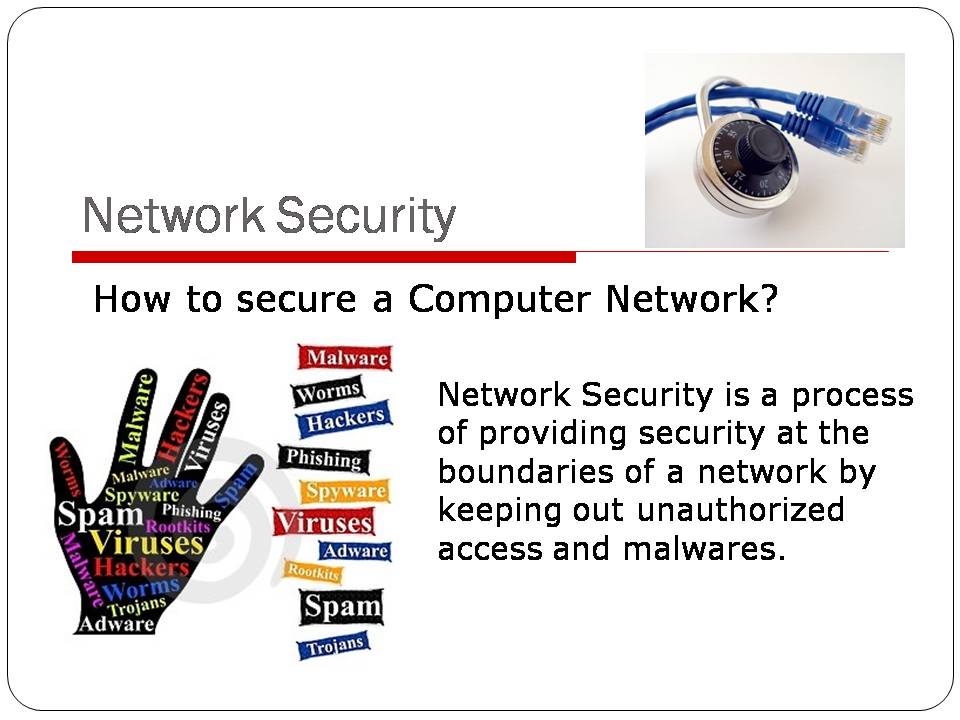 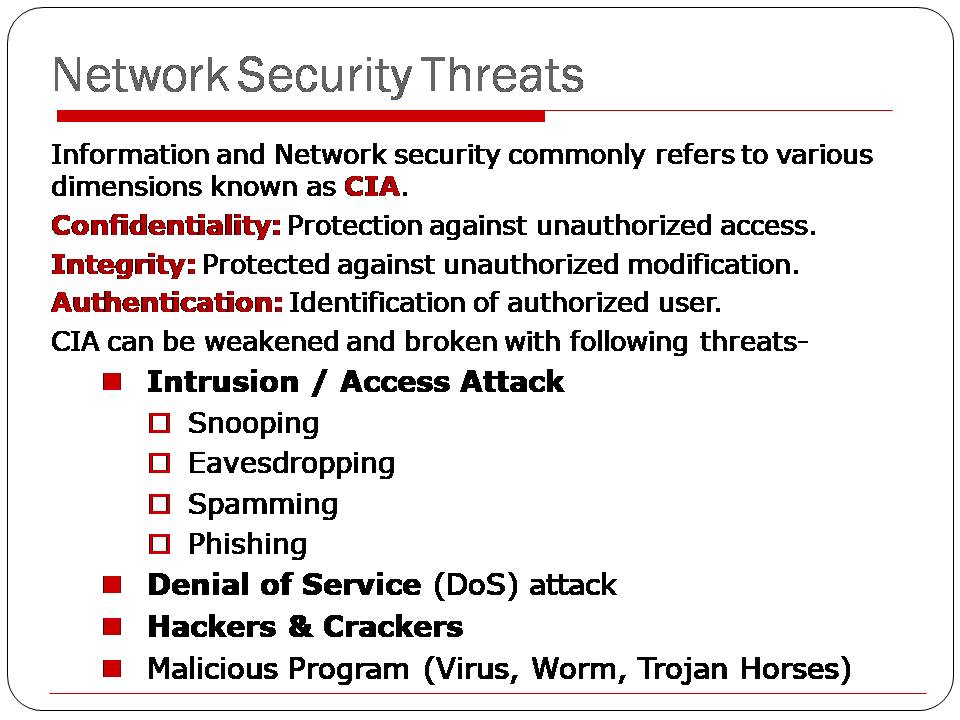 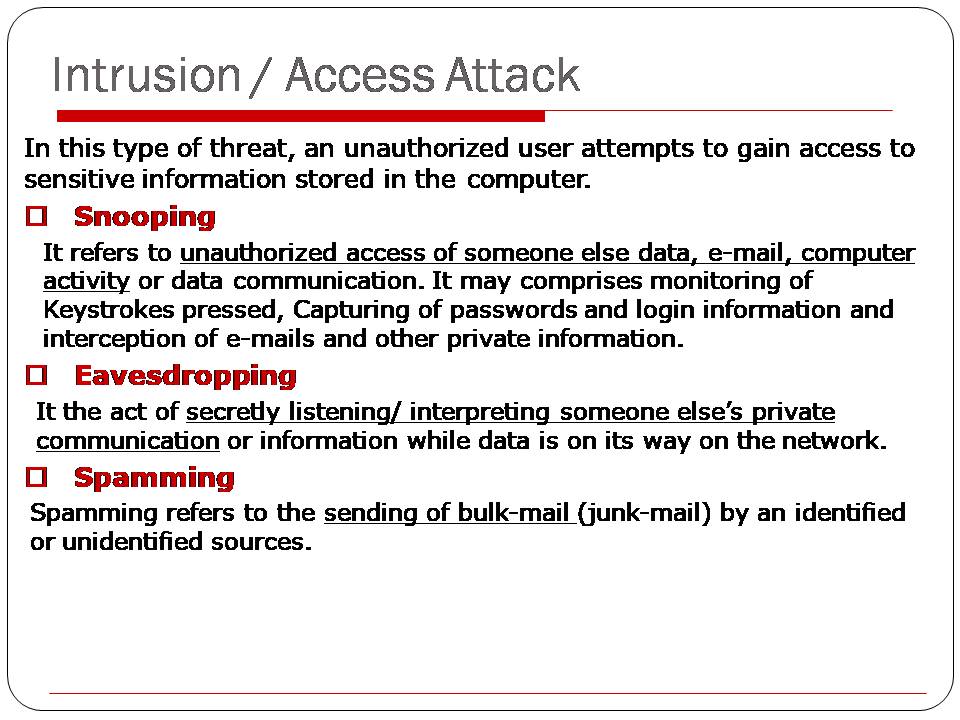 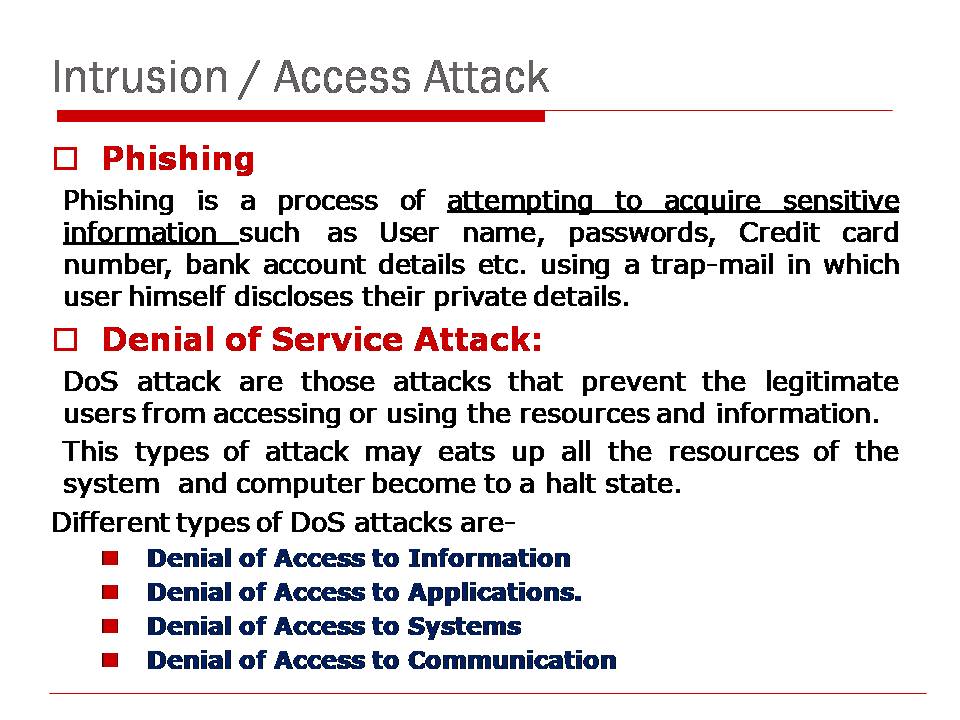 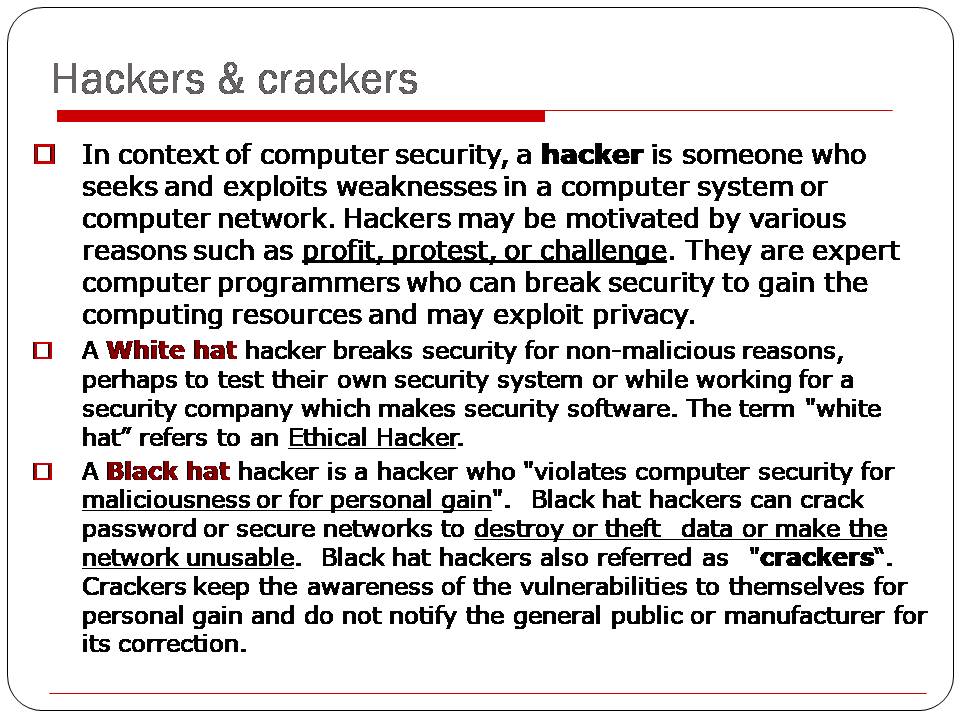 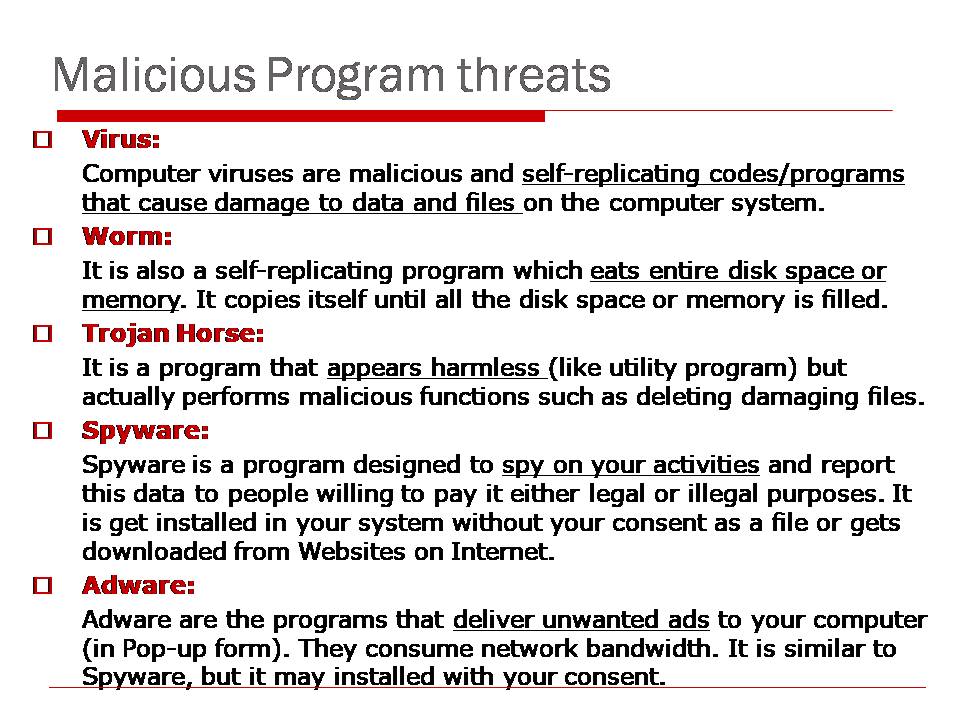 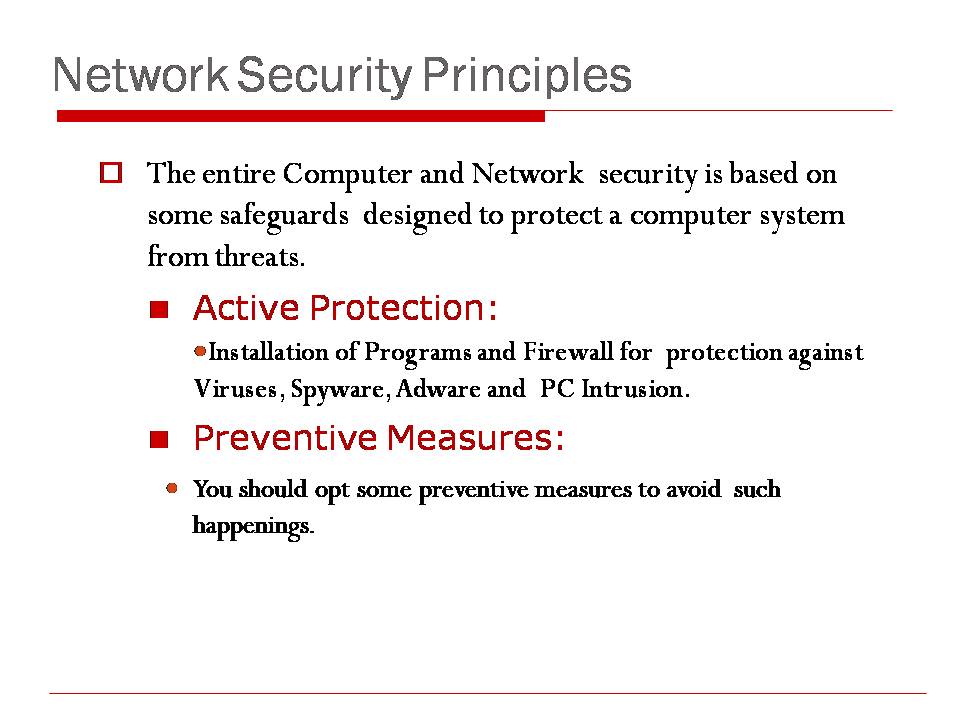 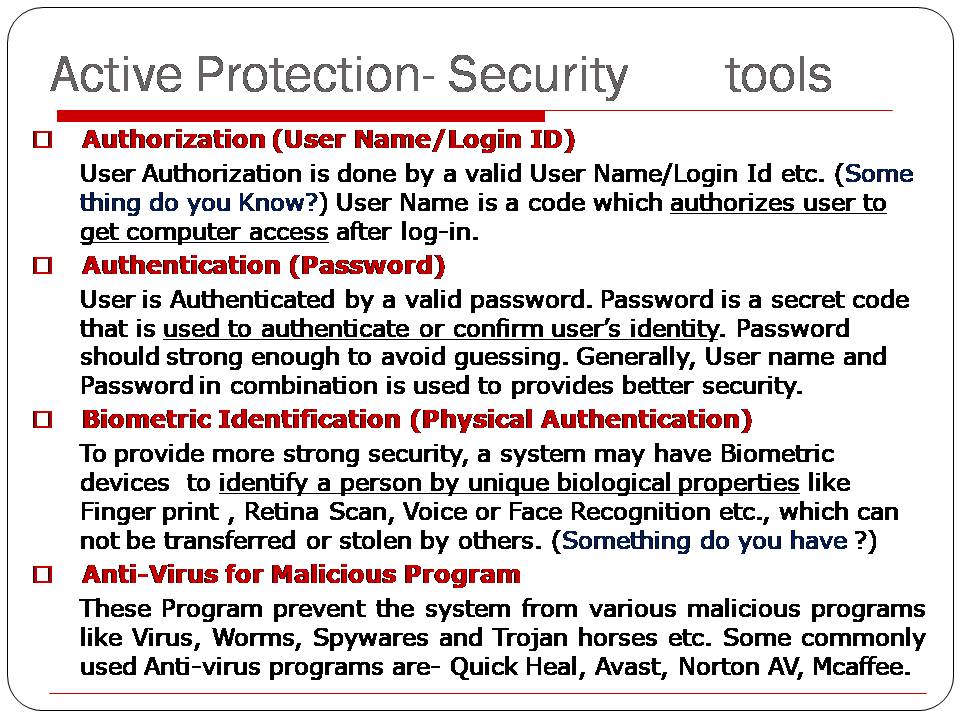 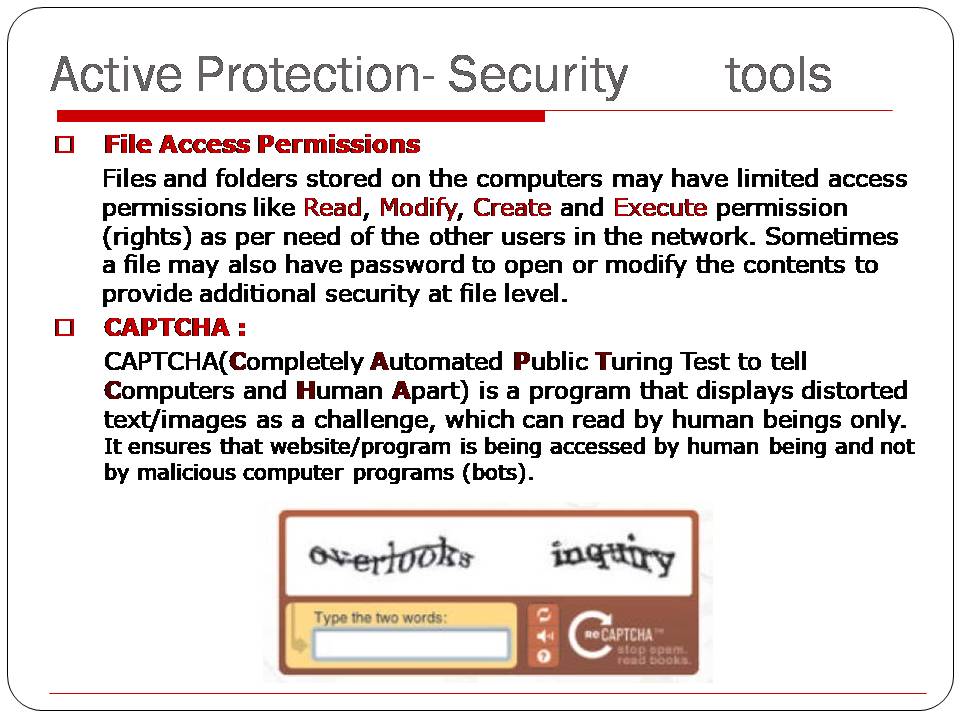 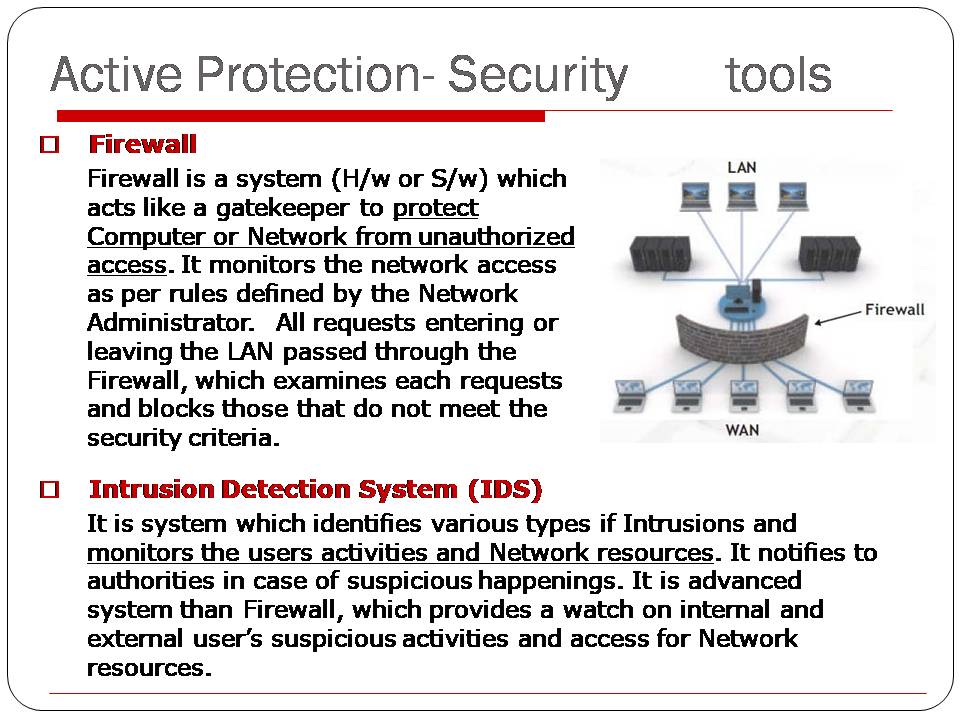 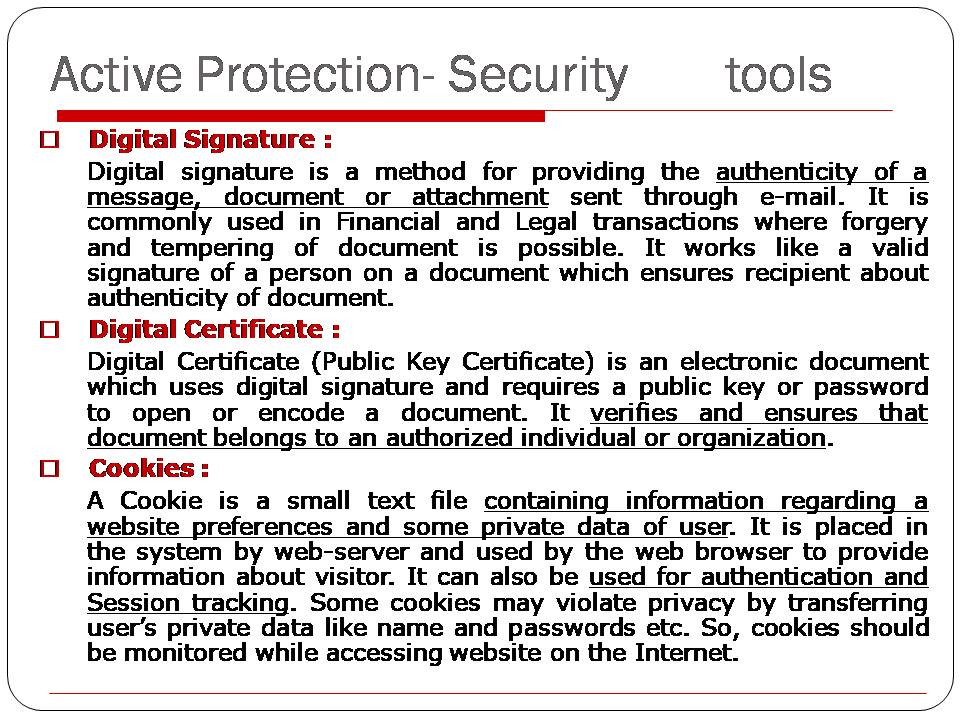 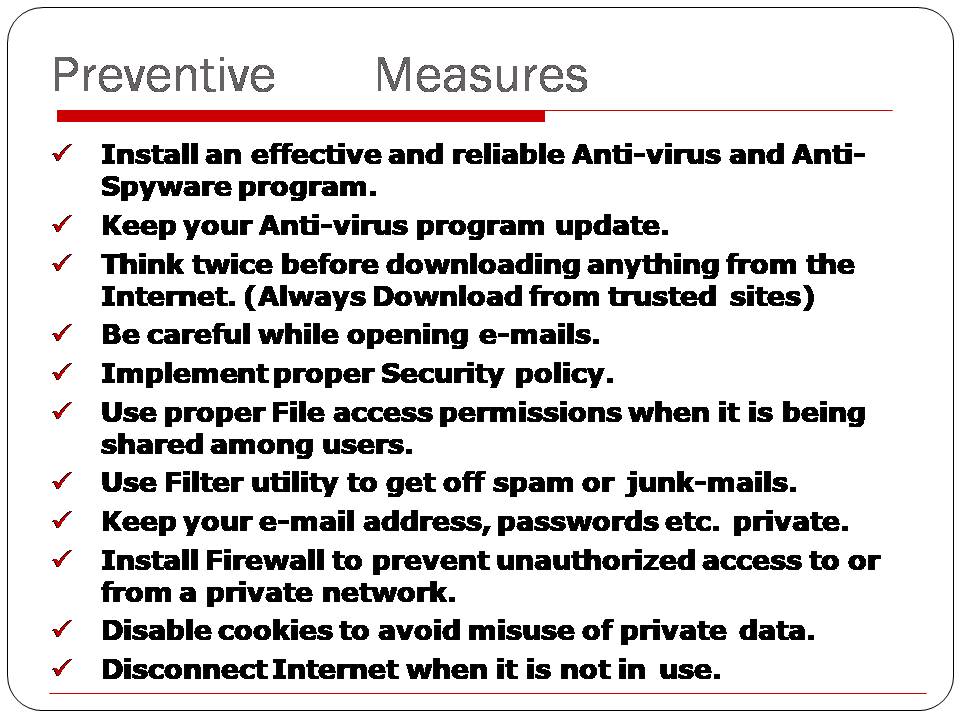 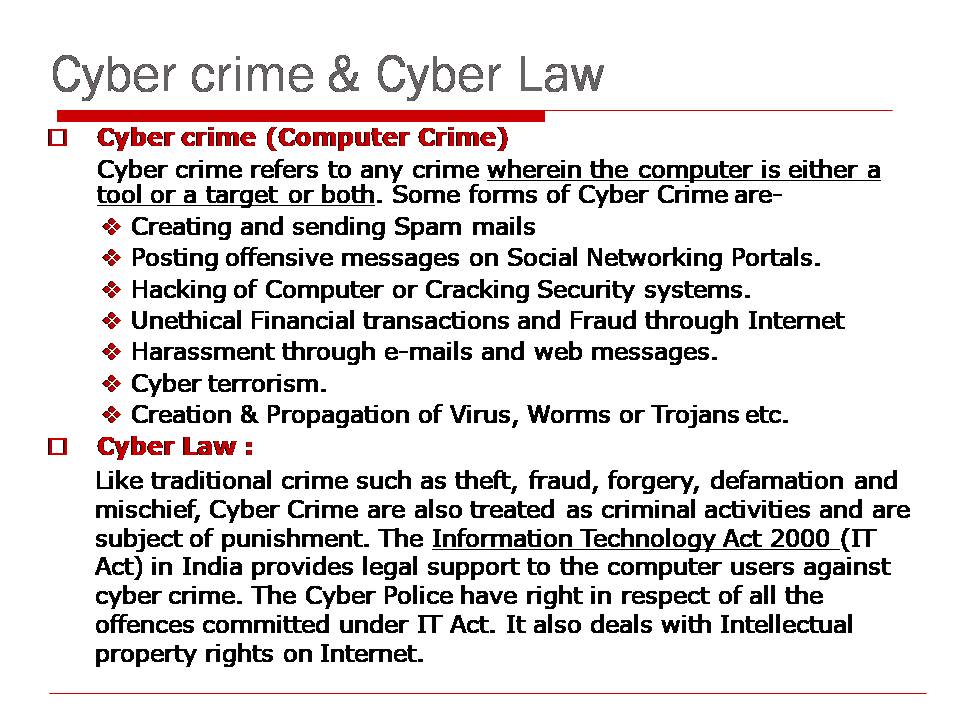 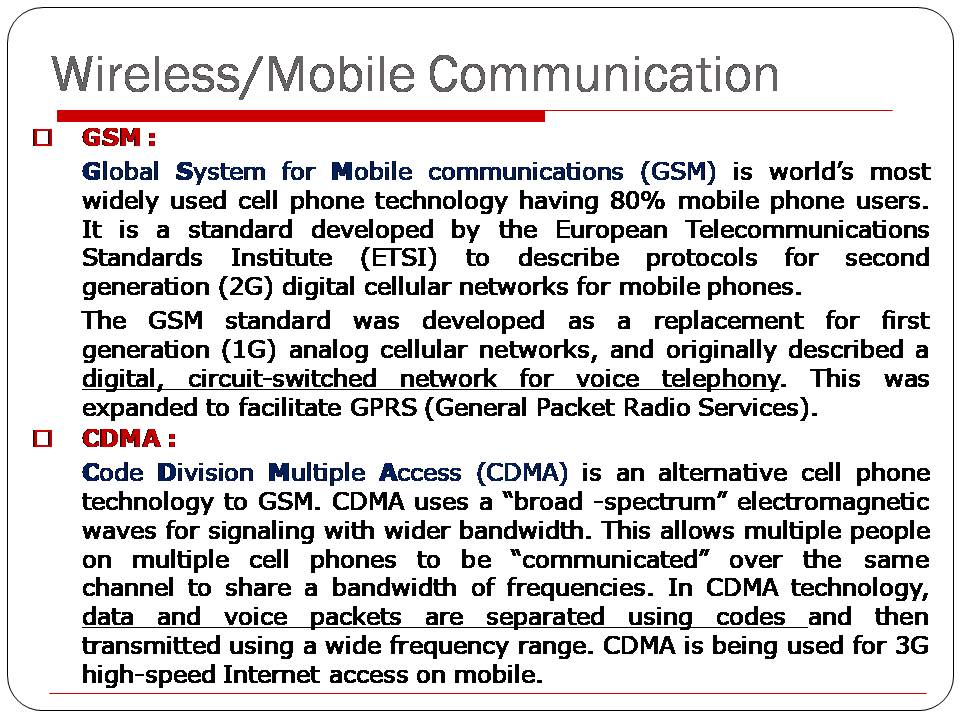 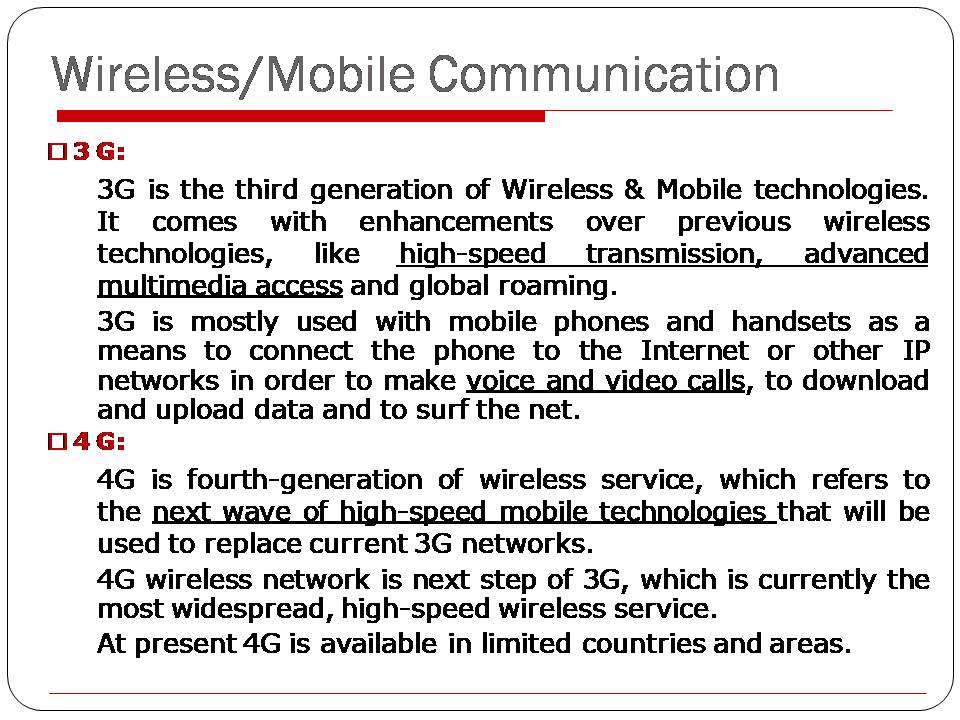 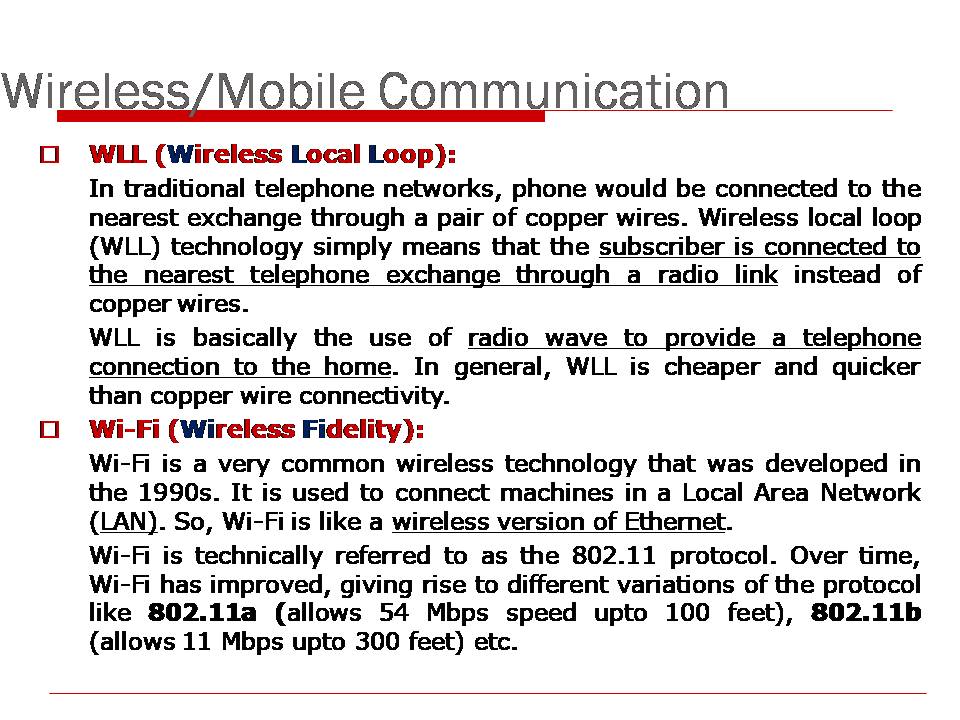 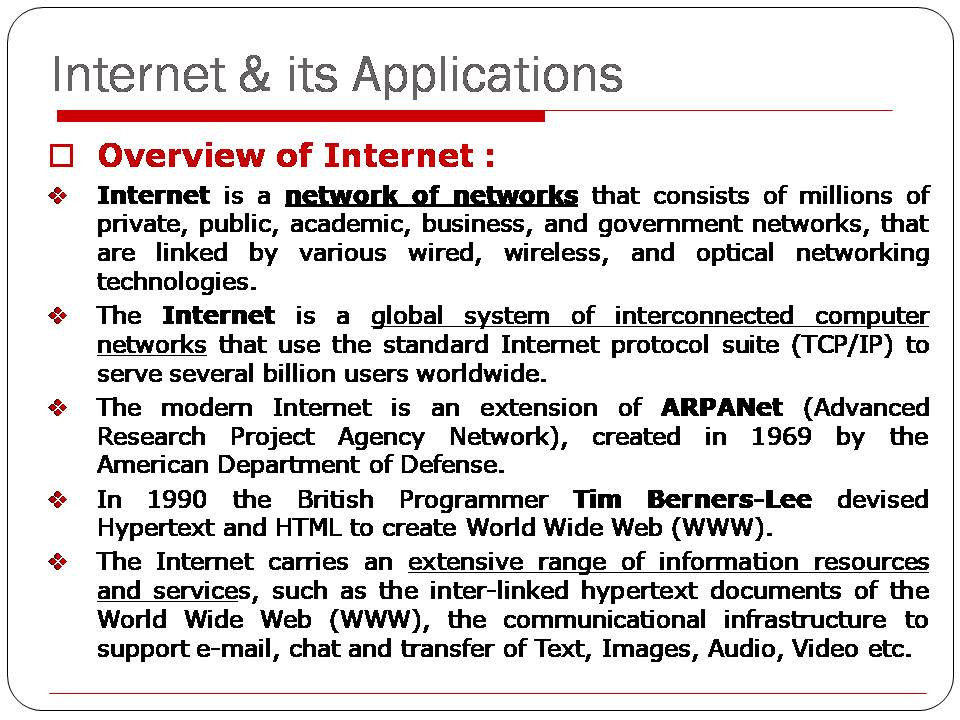 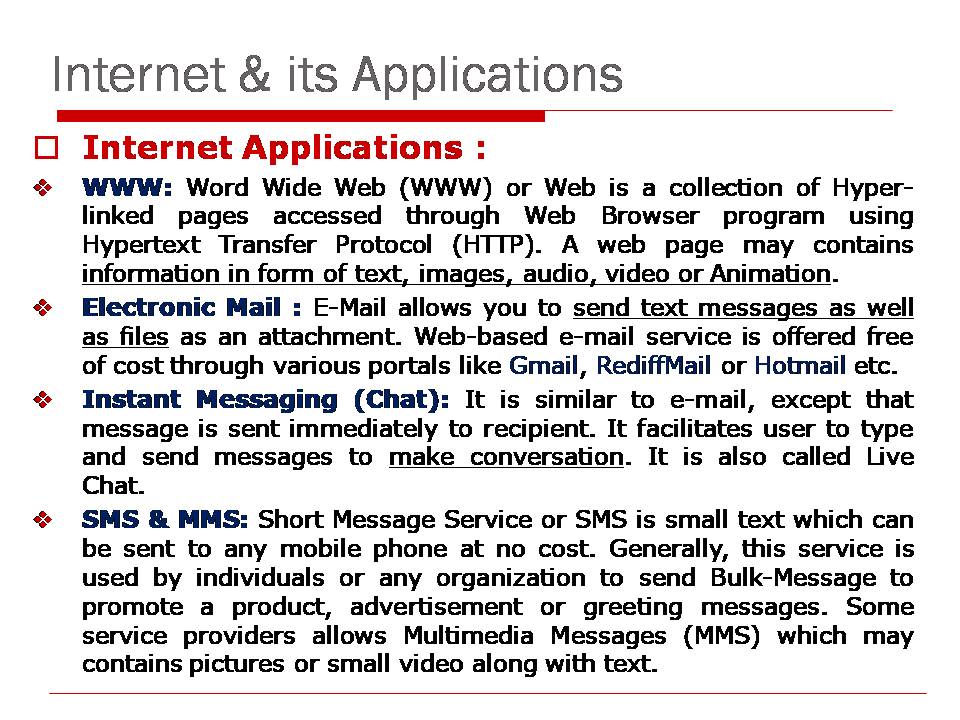 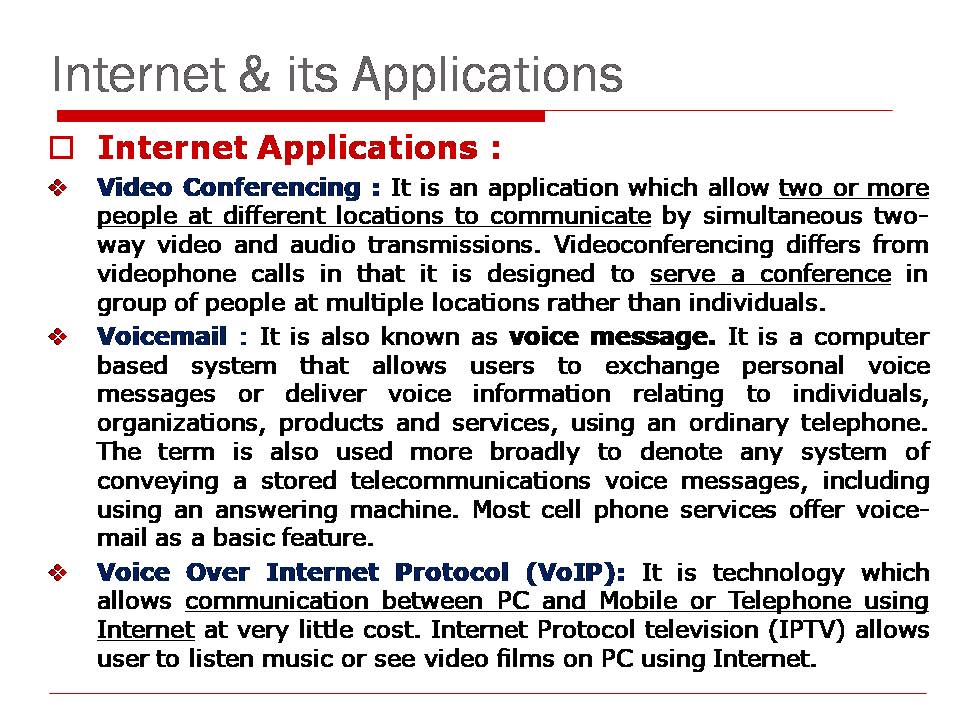